Publishing as a graduate student:Why? How? And What?Thursday, October 25th: 2:15-3:20 pmMuehlebach, Roosevelt, Marriott Downtown, Kansas City, MO
Ana-Paula Correia, Ph.D.
The Ohio State University
Feng-Ru Sheu, Ph.D.
Kent State  University
Curtis J. Bonk, Ph.D.
Indiana University
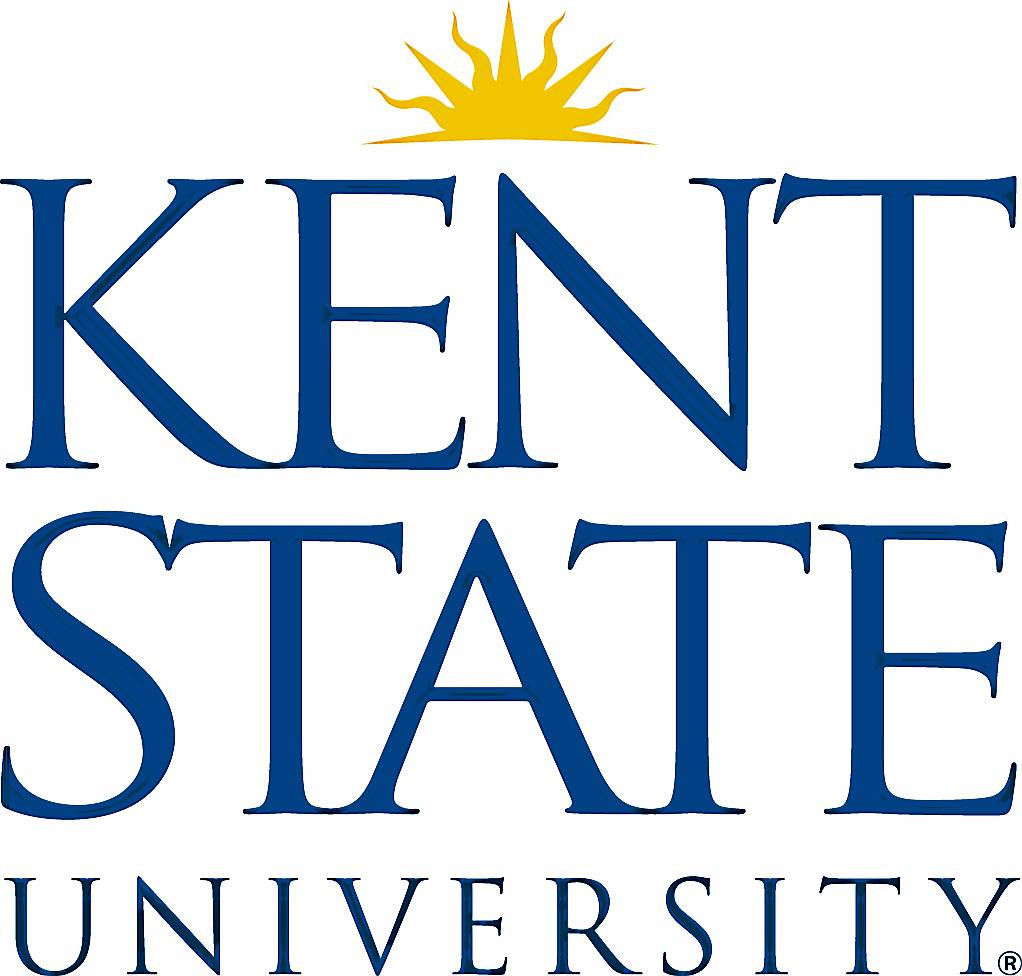 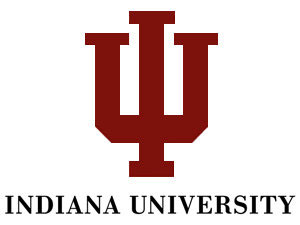 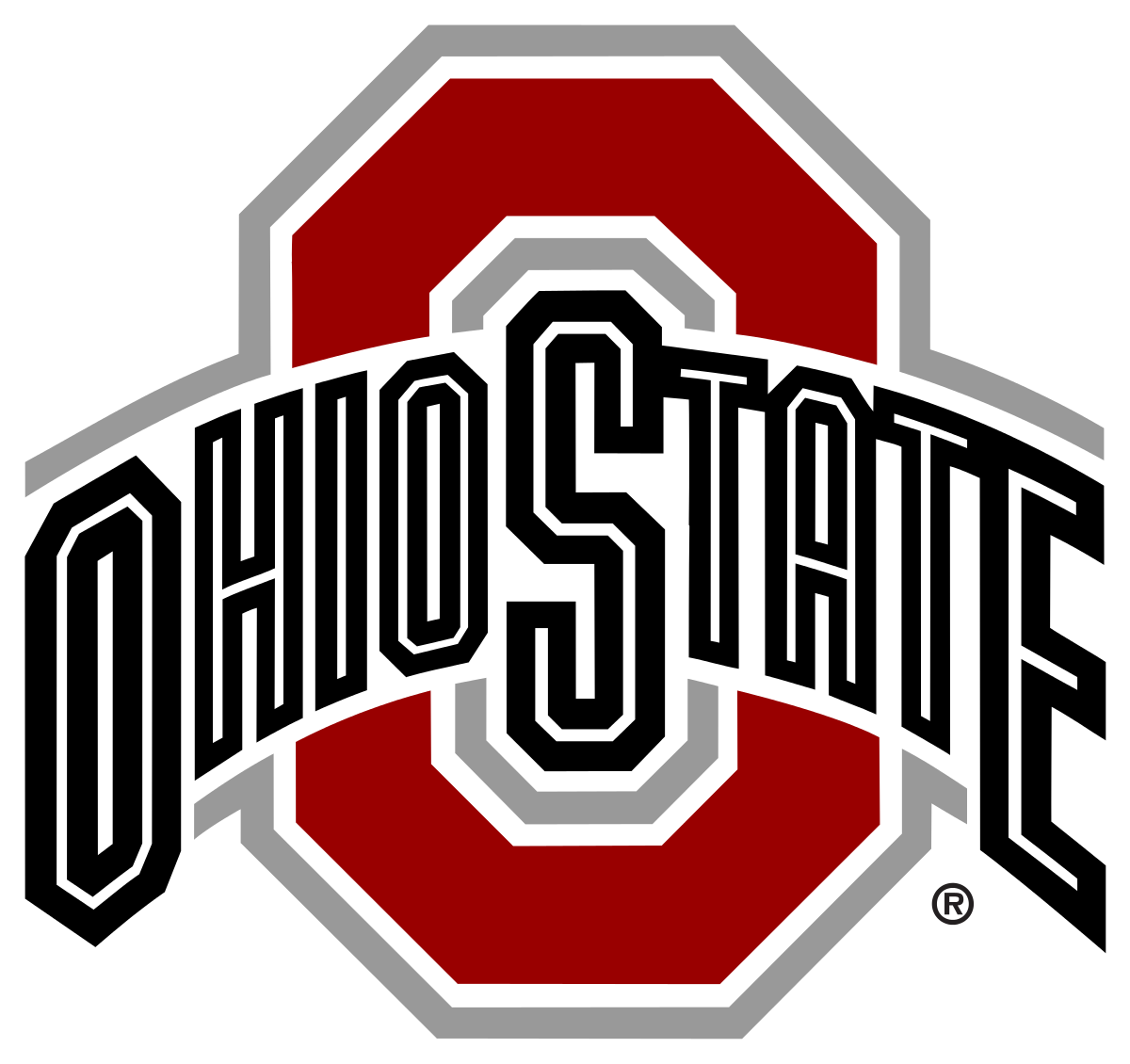 [Speaker Notes: All]
Purposes of this Session
Explore the process for getting published
Discuss the process for selecting a journal for publication
Examine writing tips and insights
Access curated resources
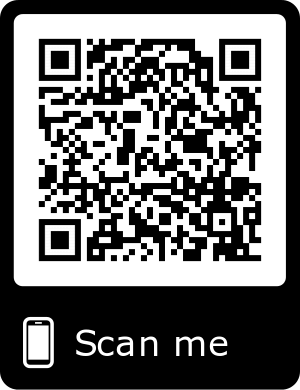 https://tinyurl.com/y9jnonur
[Speaker Notes: Ana]
99 Seconds Activity #1
With your next chair neighbor discuss 1 to 2 writing dilemmas currently facing.
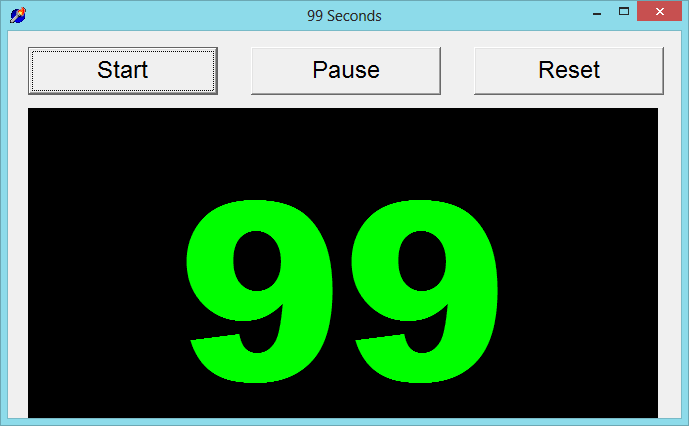 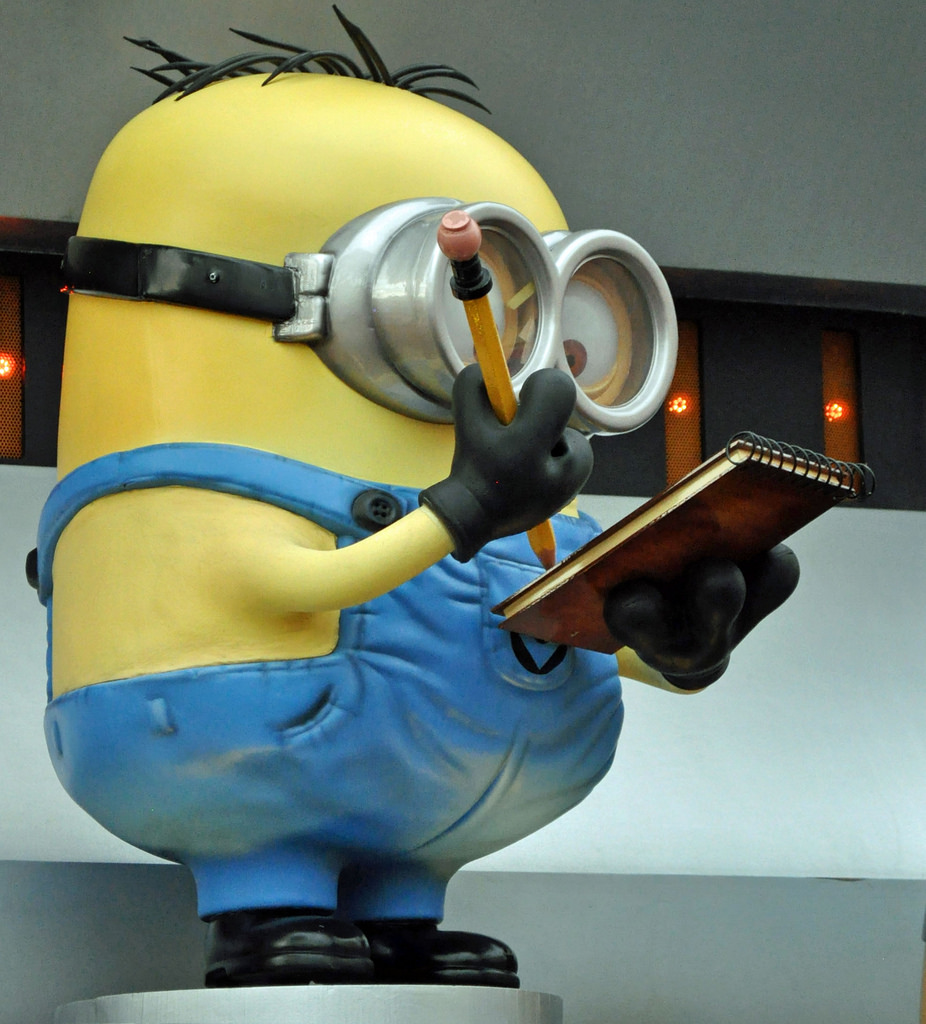 [Speaker Notes: Ana

Not sure if we want to keep all these activities as we only have 1 hour and 5 minutes and need to leave time for questions. It’s up to you….]
Writing Difficulties and Challenges of a Early Career Scholar
Time
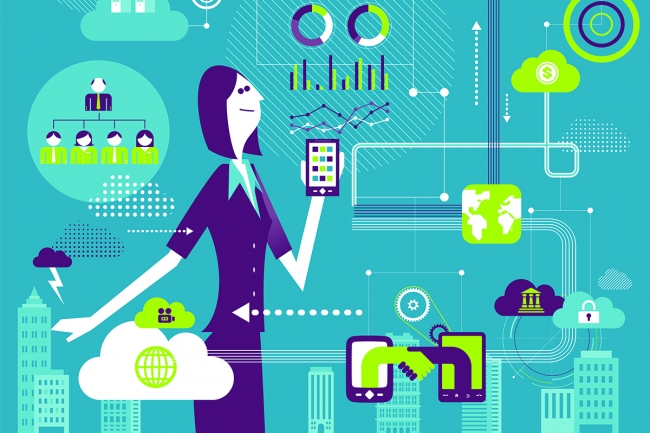 [Speaker Notes: Ana]
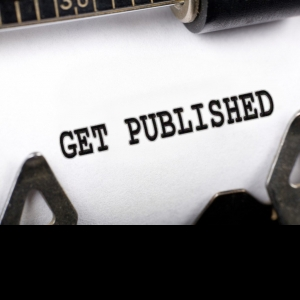 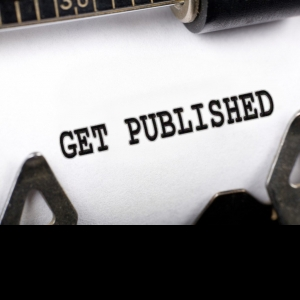 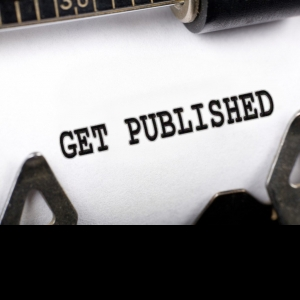 Insights and Advice on Getting Published in Educational and Instructional Technology
The Process
[Speaker Notes: Ana]
Put Forward your Best Work
Collaborative research projects
Literature reviews
Reflections/conceptual pieces
Grant projects
Class projects
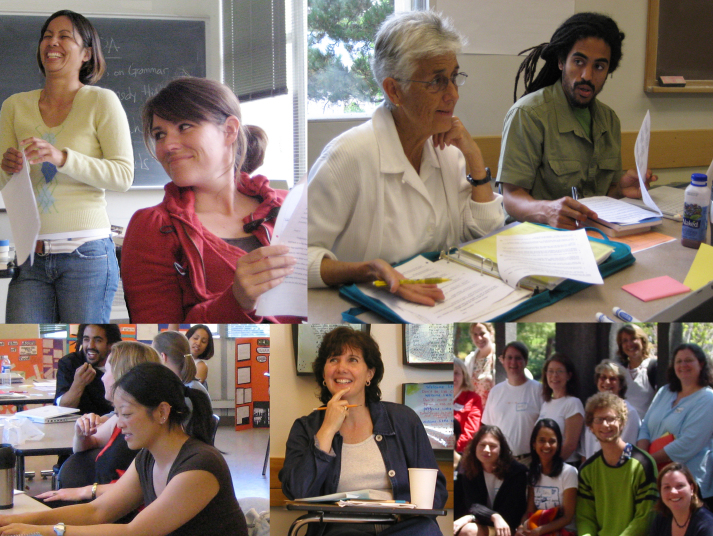 [Speaker Notes: Ana]
Finding a Journal that Fits
What to look for?
Who will be your target readers?
Who are the authors and journals you cite the most related with your research program?
Is there a match between your work and the journal aims and scope?
What is the journal turnaround time?
What is the journal acceptance rate?
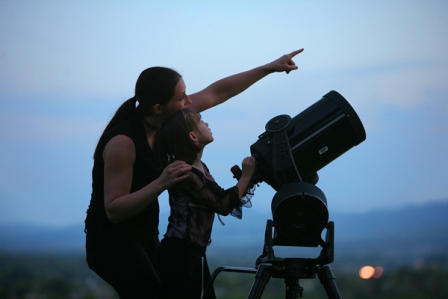 [Speaker Notes: Ana

https://www.editage.com/insights/how-to-choose-journals-for-submitting-your-paper

Who will be your target readers? Scholarly vs. non-scholarly periodicals

readership and target audience


Look for a match between your work and the journal aims and scope. – journal analysis

What is the journal’s turnaround time?

Acceptance rates? Get familiar with the journals’ acceptance rates]
Finding a Journal that Fits
Where to look for?
Social Sciences Citation Index (SSCI) is a commercial citation index product of Clarivate Analytics. It was originally developed by the Institute for Scientific Information from the Science Citation Index. 
European Reference Index for the Humanities and the Social Sciences (ERIH PLUS) was created and developed by European researchers under the coordination of the Standing Committee for the Humanities of the European Science Foundation.
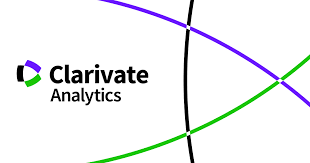 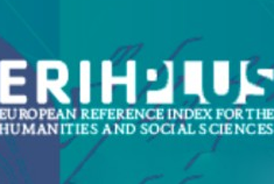 [Speaker Notes: Ana]
Where to start?
Practitioner Journals
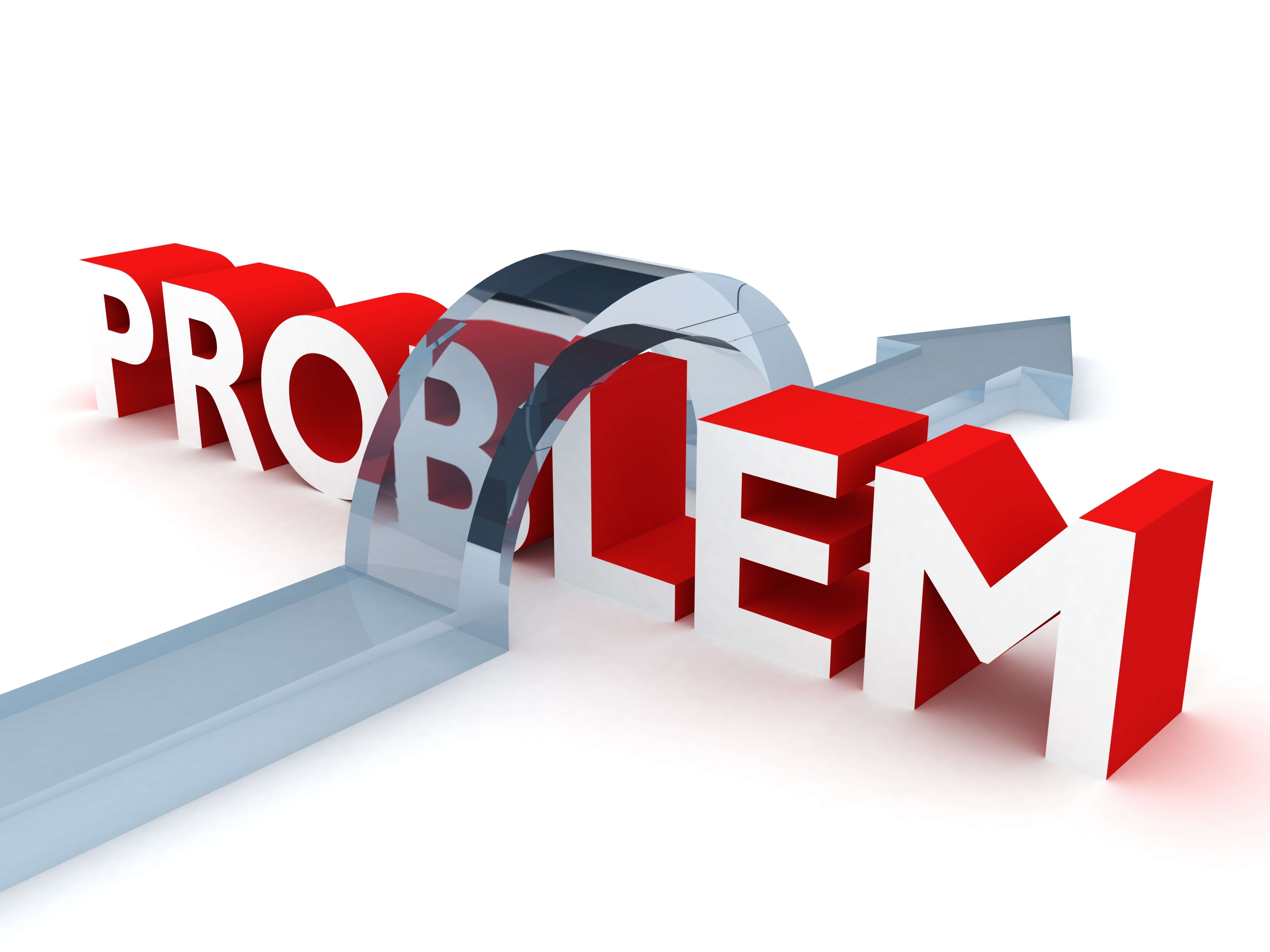 Target practitioners
Deal with problems and issues tied directly to practice
Receive wider circulations and visibility
Refereed or nonrefereed articles
[Speaker Notes: Ana

Unlike peer reviewed articles, nonrefereed articles, where publication decisions are made by one or more editors without using a blind review process, are important because they fill an important niche in practice oriented fields like ed tech. 

Peer-reviewed or refereed articles undergo a blind review. This means that neither he authors nor reviewers know each other’s identity. This process is designed to endure that a manuscript has been reviewed and accepted in an ethical and unbiased manner by experts from a specific field. 

Although refereed articles are often considered the gold standard in faculty promotion and tenure deliberations, nonrefereed articles nevertheless plan an important role within most academic disciplines.

Practitioner journals are targeted toward practitioners and deal with problems and issues tied directly to practice, Thus,, an article appearing in a practitioners journal could receive  wider circulations and visibility than one published in a respected academic journal that is narrowly targeted toward a more limited audience.]
Where to start?
Peer-Reviewed Journals
Top-tier journals: are SSCI-indexed
Second-tier journals: have an established history in the field
Third-tier journals: are newer in the field
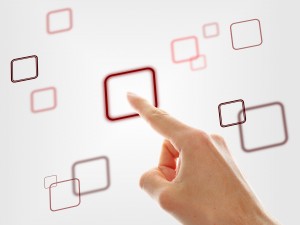 [Speaker Notes: Ana

you should publish everything you do, even if it is only acceptable for a lower tier journal.  It demonstrates your commitment to finish a project and makes your work available to everyone else.  Lower tier journals are also great outlets for quality undergraduate research that you have directed.]
TOP-TIER JOURNALS
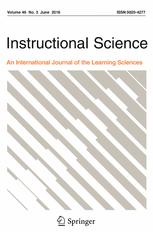 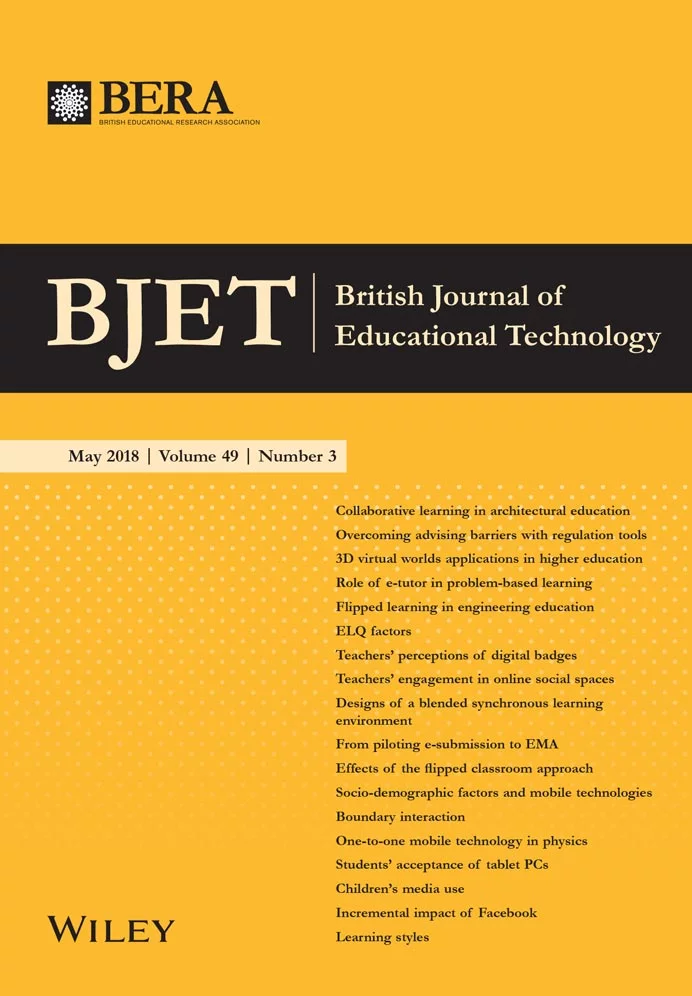 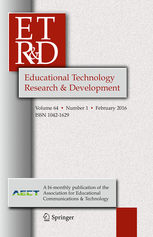 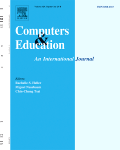 British Journal of Educational Technology
Educational Technology Research and Development
Computers & Education
Instructional Science
[Speaker Notes: Ana
Mention:
http://www.trainingshare.com/resources/distance_ed_journals_and_online_learning_books.php



More examples:
Distance EducationDistance Education; The Internet and Higher Education; Asian Journal of Technology InnovationAsian Journal of Technology Innovation ; Australasian Journal of Educational Technology 
Educational  Technology Research and Development]
SECOND-TIER JOURNALS
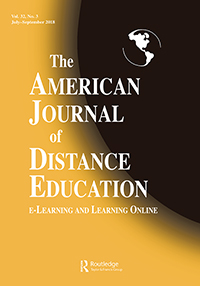 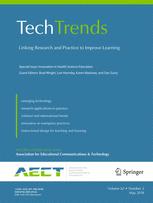 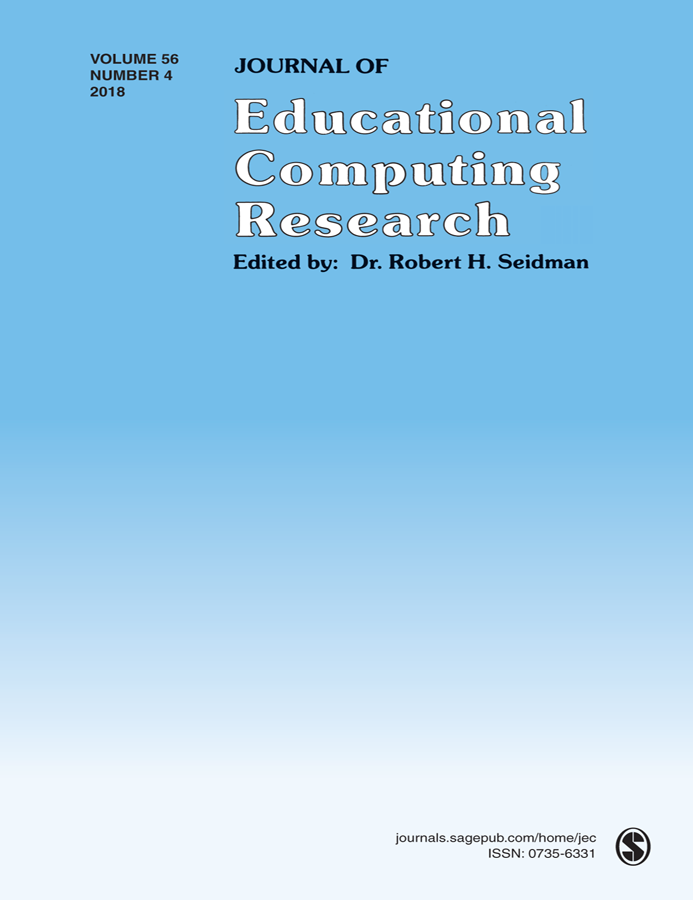 TechTrends
The American Journal of Distance Education
Journal of Educational Computing Research
[Speaker Notes: Ana

Journal of Technology and Teacher EducationJournal of Technology and Teacher Education; The Quarterly Review of Distance EducationJournal of Technology and Teacher Education; The Quarterly Review of Distance Education; Science & Education 
Journal of Digita Learning in Teacher Education
International Review of Research in Open and Distributed Learning
The American Journal of Distance Education]
THIRD-TIER JOURNALS
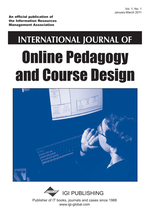 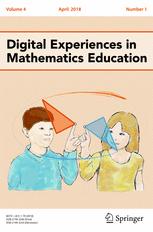 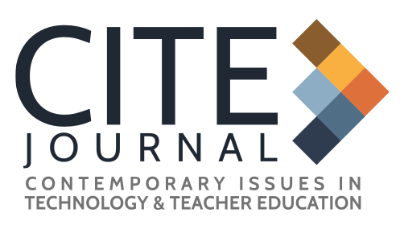 International Journal of Online Pedagogy and Course Design
Contemporary Issues in Technology and Teacher Education
Digital Experiences in Mathematics Education
[Speaker Notes: Ana

International Journal of Gaming and Computer Mediated SimulationsInternational Journal of Gaming and Computer Mediated Simulations; Advances in MultimediaInternational Journal of Gaming and Computer Mediated Simulations; Advances in Multimedia; Learning: Research and Practice

International Journal of Designs for Learning]
Academic information/ resources (Cont’d)
Tools for research
Citation/reference management
Ex. Endnote, Zotero, Refwork, Paper, etc.
Incorporate other software
Ex. Nvivo (qualitative analysis tool, Network analysis i.e.)
Writing Tutorial Services
Tutoring Services
Academic information/ resources (Cont’d)
Journal selection/evaluation
Impact/accreditation (*Predatory Journals)
Citation index (Web of Science, Google, etc.)
Impact factor
Ranking
Open Access vs. non-Open Access
Directory of Open Access Journals 
Open Access Scholarly Publishers Association
Academic information/ resources (Cont’d)
Journal evaluation & legitimacy
Consult with a librarian
Visit & Examine the journal's web site.
Reach out to journal's editorial board members.
Aim and goals of journal. Read the scope of the journal. 
Read their peer review policy.
Check to see what "author fees" are being requested
Research industry associations.  
DOAJ= Directory of Open Access Journals 
OASPA = Open Access Scholarly Publishers Association
Journal Impact Factor
Is the frequency of the average article in a journal has been cited in a specific period of time.
Suggested the rank or importance of a journal, the higher impact factor, the better rank
The calculation is to dividing the number of times articles were cited by the number of articles were citable. It is usually based on a two-year period. 

Tools to measure journal impact factor
Journal Citation Report, https://goo.gl/yVw8si
Scimago Journal Rank (SRJ), https://www.scimagojr.com/
[Speaker Notes: Feng-Ru]
Predatory Journals/ Publishers
Be Aware of Predatory Journals/Publishers!
The publishing venue prey on academicians for making money without following scholarly publishing standards, commonly seen in the Open Access world. 
Also called “Pseudo-journals,” “fake journals,” and “sham journals.”
(Beager, 2017; Clark & Smith, 2017)
[Speaker Notes: Feng-Ru


the “Think. Check. Submit.” checklist developed by a coalition of scholarly publishing organizations
Think
Are you submitting your research to a trusted journal?
Is it the right journal for your work?]
Predatory Journals/ Publishers
Be Aware of Predatory Journals/Publishers!
Characteristics
The journal asks for a submission fee
Promises of fast peer review and fast publication
Spam emails to attract potential authors
Small size of editorial board or not indicated clearly
Newness and the quantity: a very new journal that consists of a high quantity of articles in one issue 
Inconsistencies in the scope and the content or journal title and contact address
(Beager, 2017;Prater, 2018)
[Speaker Notes: Feng-Ru


the “Think. Check. Submit.” checklist developed by a coalition of scholarly publishing organizations
Think
Are you submitting your research to a trusted journal?
Is it the right journal for your work?]
Predatory Journals/ Publishers
Examples of spam emails to attract potential authors
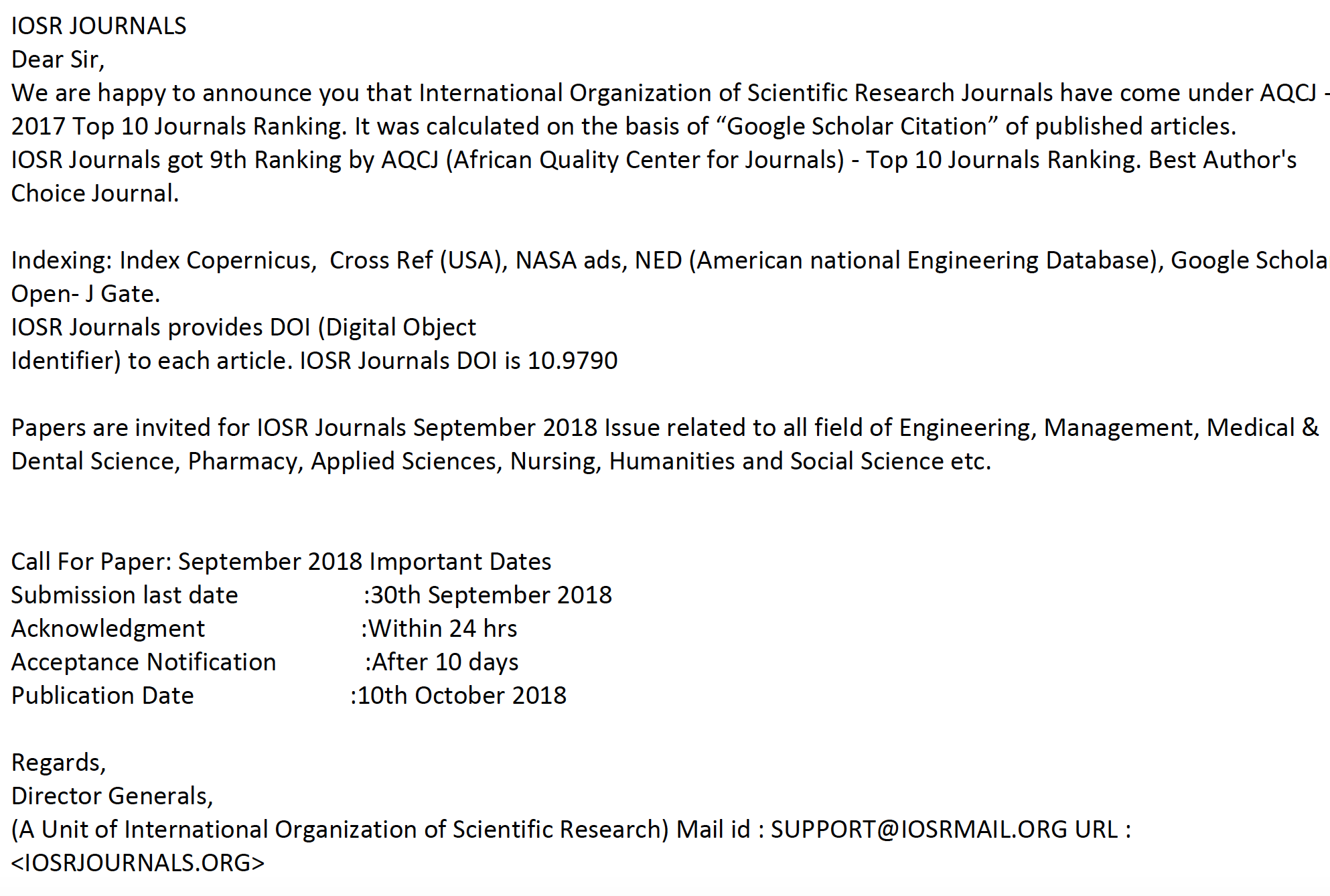 [Speaker Notes: Feng-Ru


the “Think. Check. Submit.” checklist developed by a coalition of scholarly publishing organizations
Think
Are you submitting your research to a trusted journal?
Is it the right journal for your work?]
Predatory Journals/ Publishers
Examples of spam emails to attract potential authors
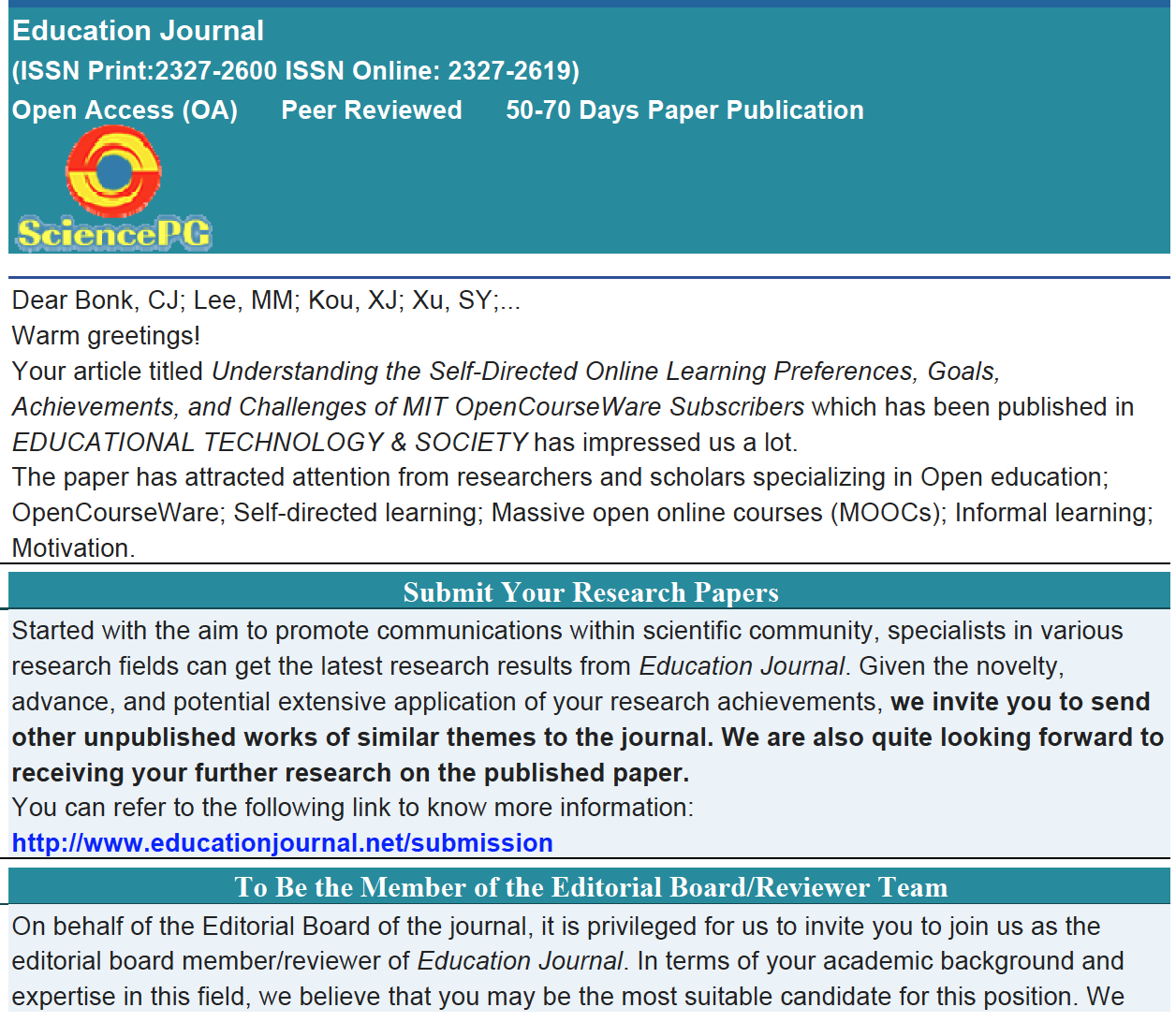 [Speaker Notes: Feng-Ru


the “Think. Check. Submit.” checklist developed by a coalition of scholarly publishing organizations
Think
Are you submitting your research to a trusted journal?
Is it the right journal for your work?]
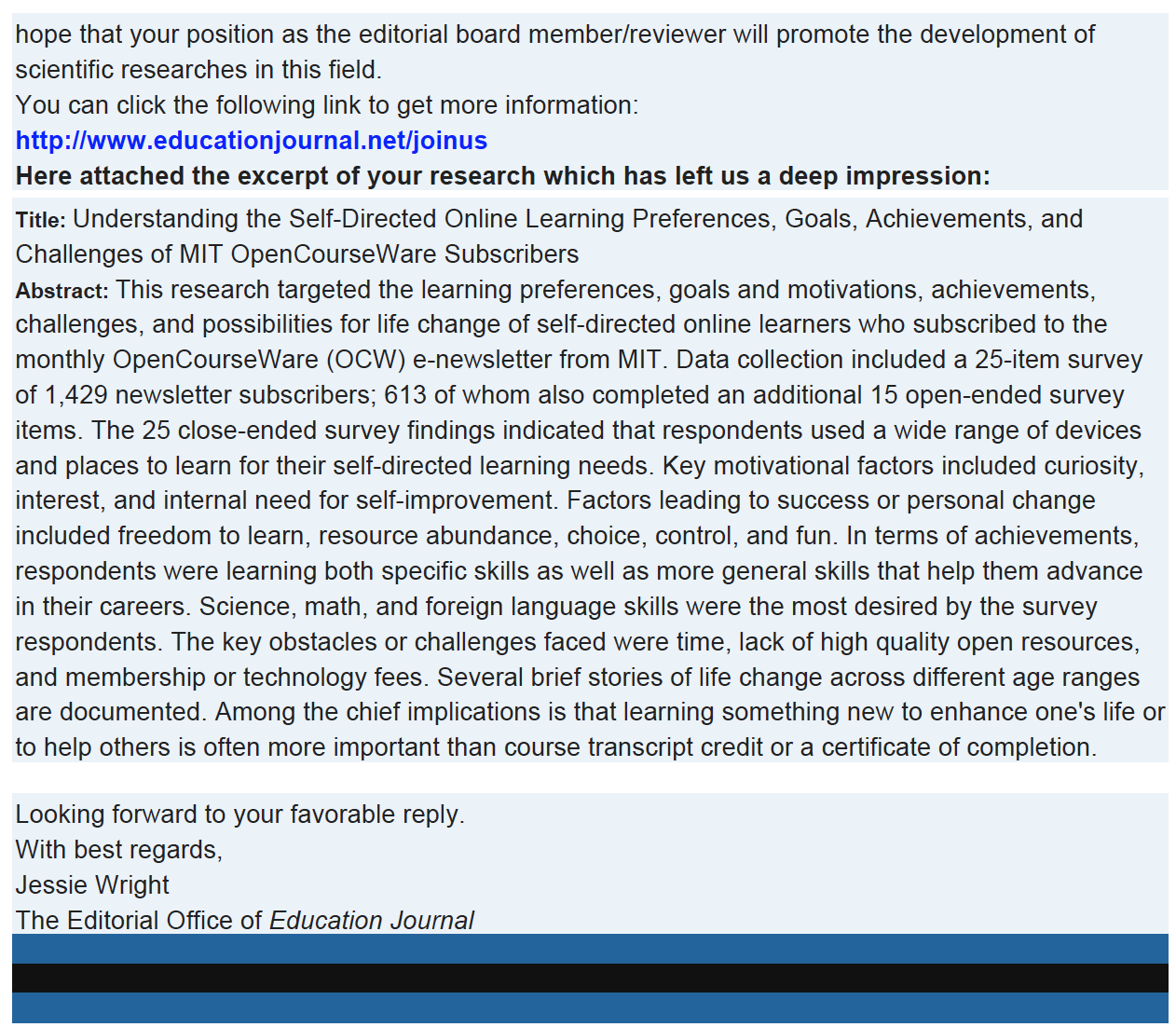 Selecting a Journal
Be Aware Predatory Journals!
Using the “Think. Check. Submit.” checklist
Developed by a initiative of scholarly publishing organizations
(think.check.submit.org, 2018)
[Speaker Notes: Feng-Ru]
Selecting a Journal
Be Aware Predatory Journals!
Criteria to check the journal
Do you or your colleagues know the journal?
Can you easily identify and contact the publisher?
Is the journal clear about the type of peer review it uses?
Are articles indexed in services that you use?
Is it clear what fees will be charged?
Do you recognize the editorial board?
Is the Publisher a member of a recognized industry initiative?

Access the checklist in detail at http://thinkchecksubmit.org/check/
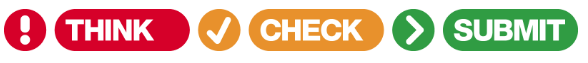 [Speaker Notes: Feng-Ru]
Selecting a Journal
Two resources to identify the journals and publishers
The Directory of Open Access Journals (DOAJ), https://doaj.org/ 
Identify legitimate open access journals 
Beall’s List, https://beallslist.weebly.com/ 	
Identify predatory journals/publishers
[Speaker Notes: Feng-Ru]
Take the Plunge…Part 1
Look for opportunities to create publishable manuscripts from your dissertation
Contribute with a chapter
Conduct an interview
Write a practical article, newsletter, or book review
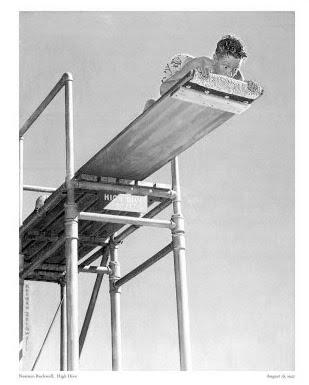 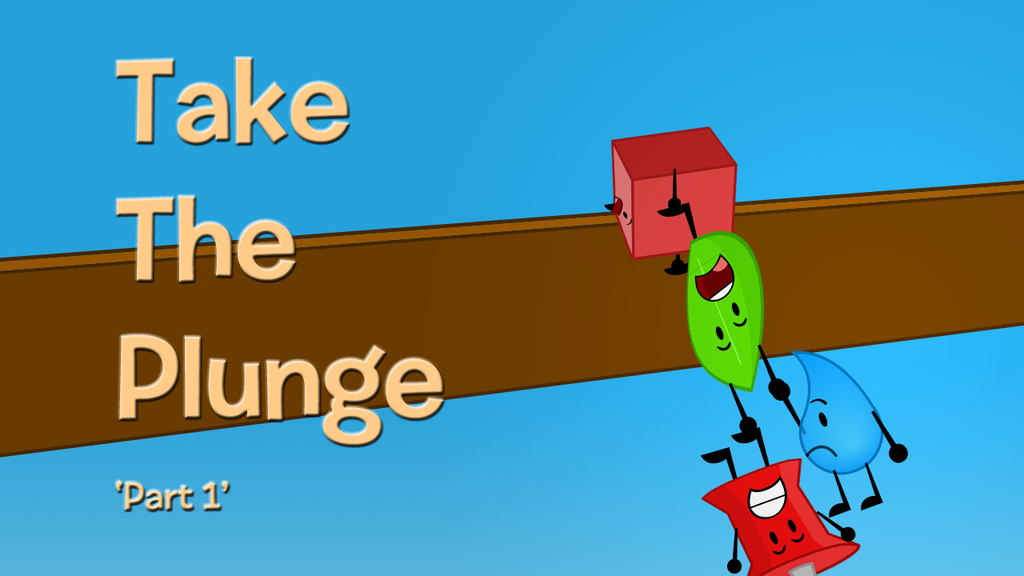 [Speaker Notes: Ana

Review articles and conference proposals (learn about peer-review criteria and guidelines)
Review book proposals
Do a conference workshop
Organize a symposium]
Take the Plunge…Part 2
Write a major grant proposal
Lead a special journal issue
Edit a book
Sole author a book
Get your name out there!
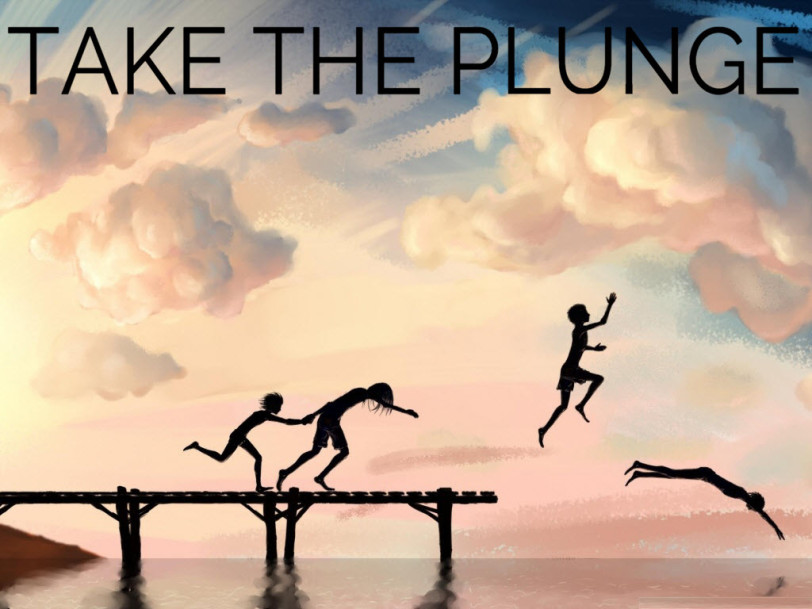 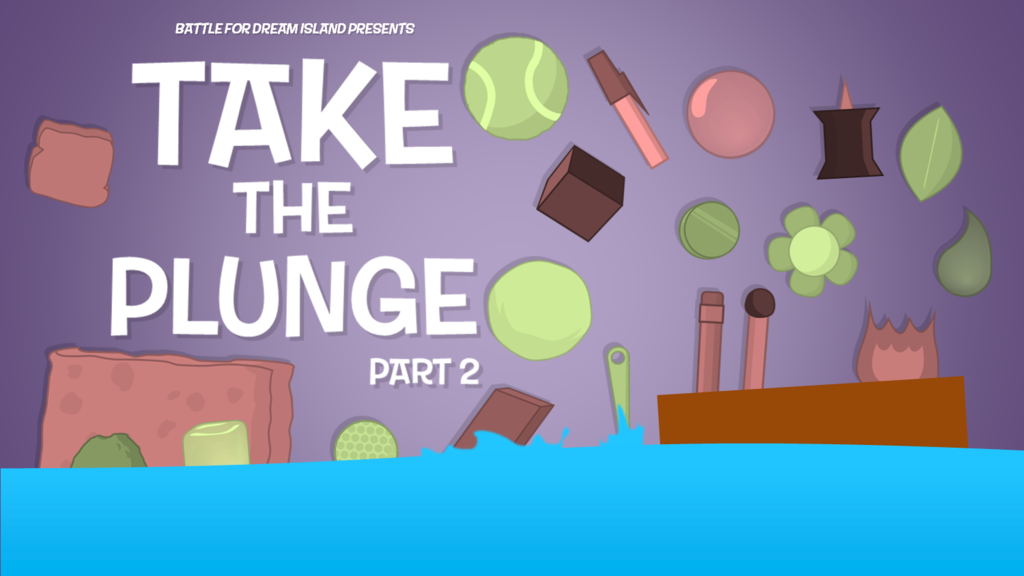 [Speaker Notes: Curt]
Generate Starter Text…
Author a blog
Use social media
Submit a conference proposal
Write editorials
Write book and software reviews
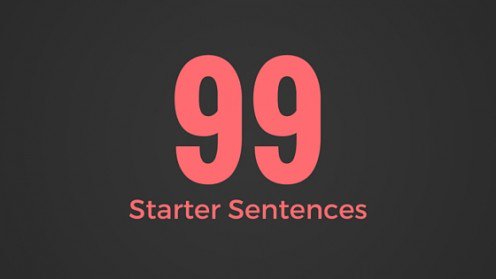 101
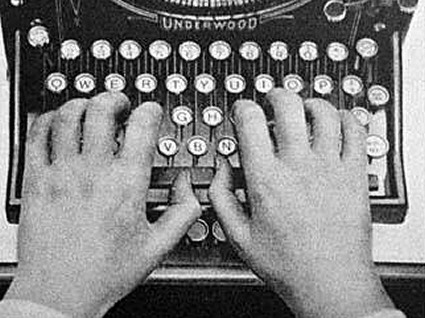 [Speaker Notes: Curt]
99 Seconds Activity #2
Commit to 1 to  2 things that take the plunge and share them with your next chair neighbor.
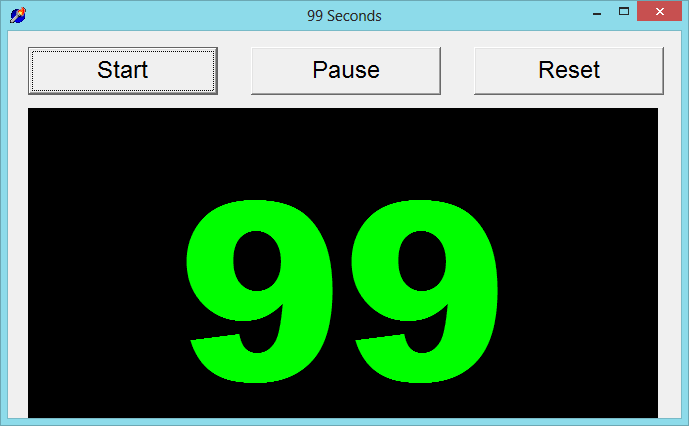 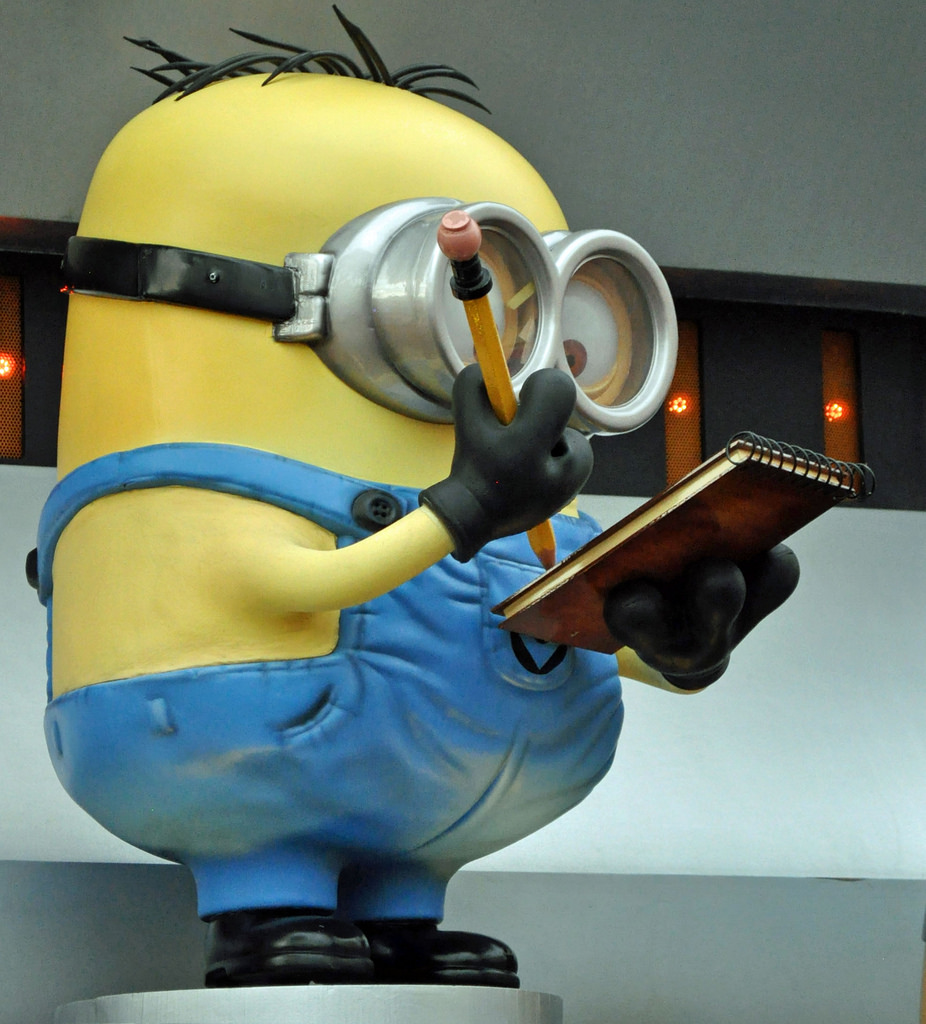 [Speaker Notes: Curt

Not sure if we want to keep all these activities as we only have 1 hour and 5 minutes and need to leave time for questions. It’s up to you….]
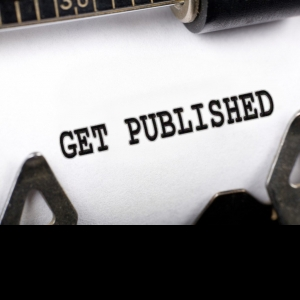 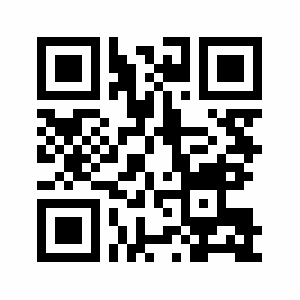 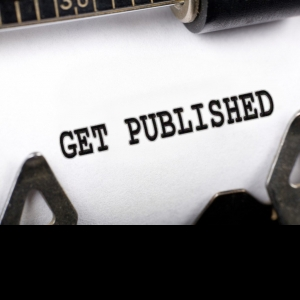 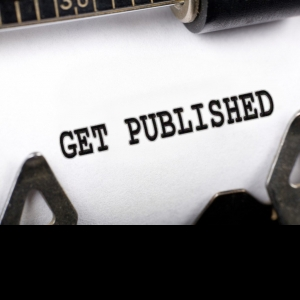 Insights and Advice on Getting Published in Educational and Instructional Technology
Writing Tips and Insights
[Speaker Notes: Curt]
October 2, 2018How to Learn to Write Like a MachineRose Jacobs, Inside Higher Edhttps://www.chronicle.com/blogs/linguafranca/2018/10/02/how-to-learn-to-write-like-a-machine/
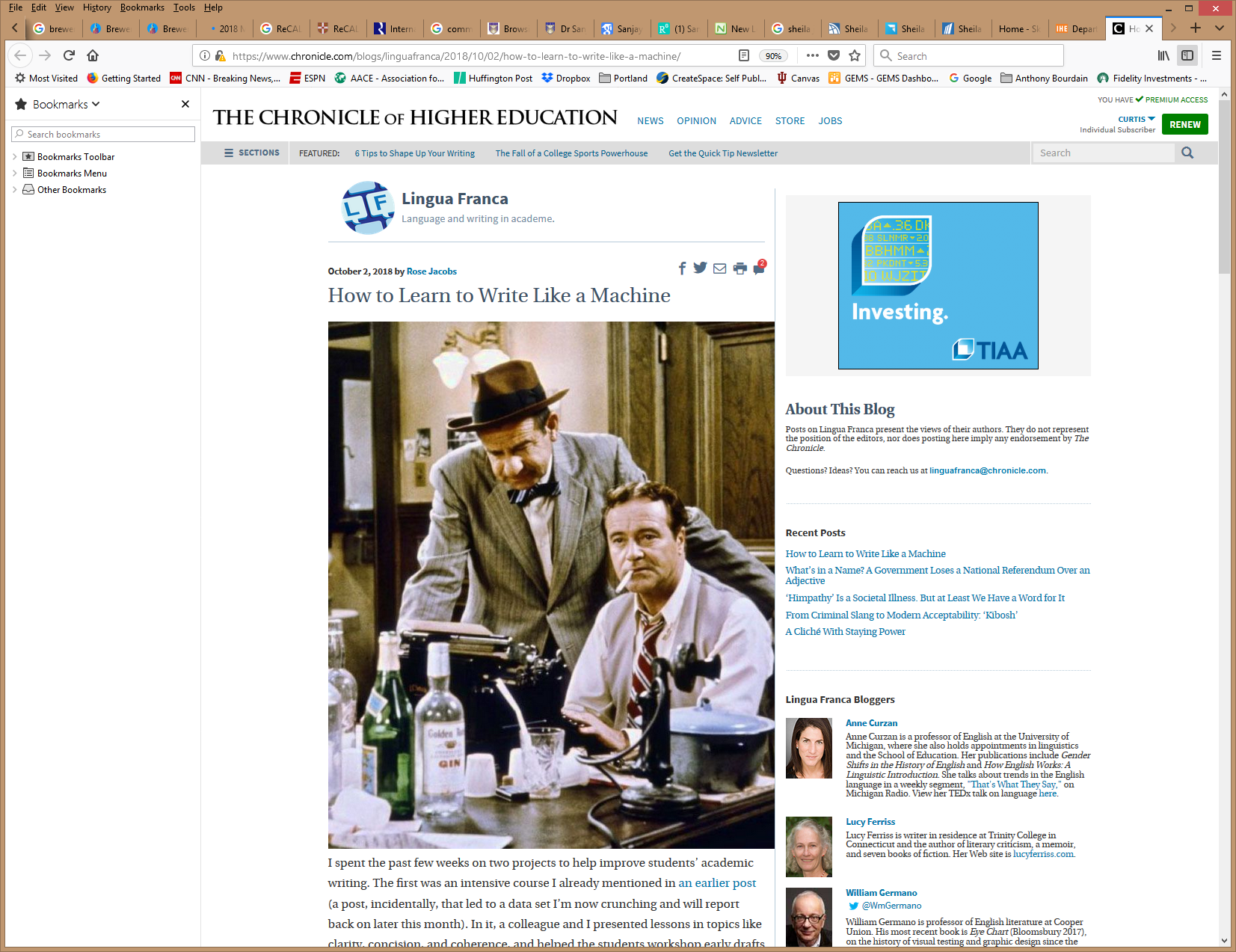 [Speaker Notes: Curt]
The Top 20 Writing Tips
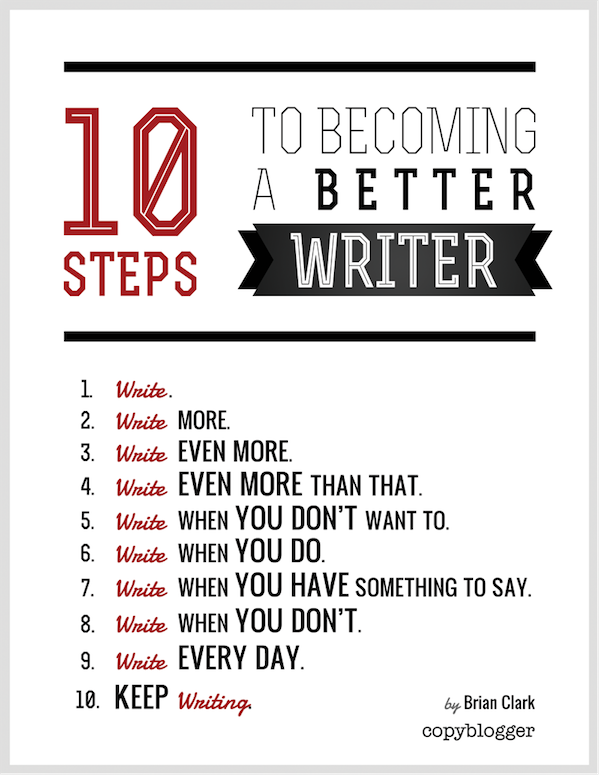 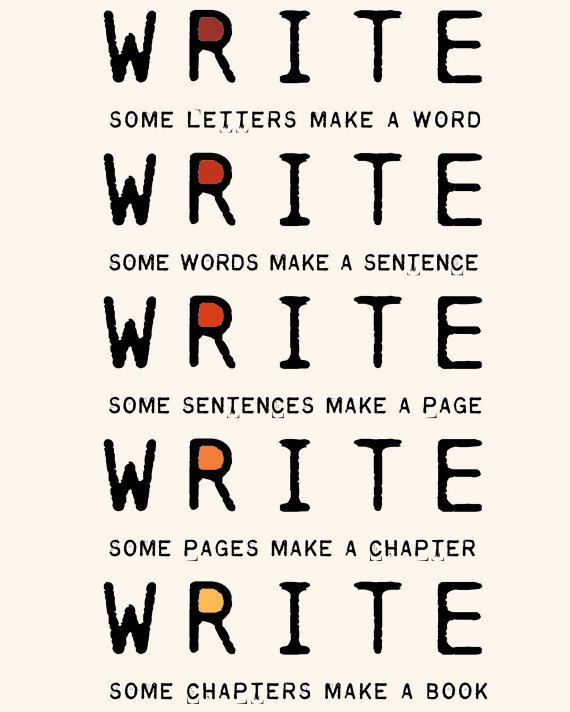 [Speaker Notes: Curt]
1. Mark Writing Days in Planner
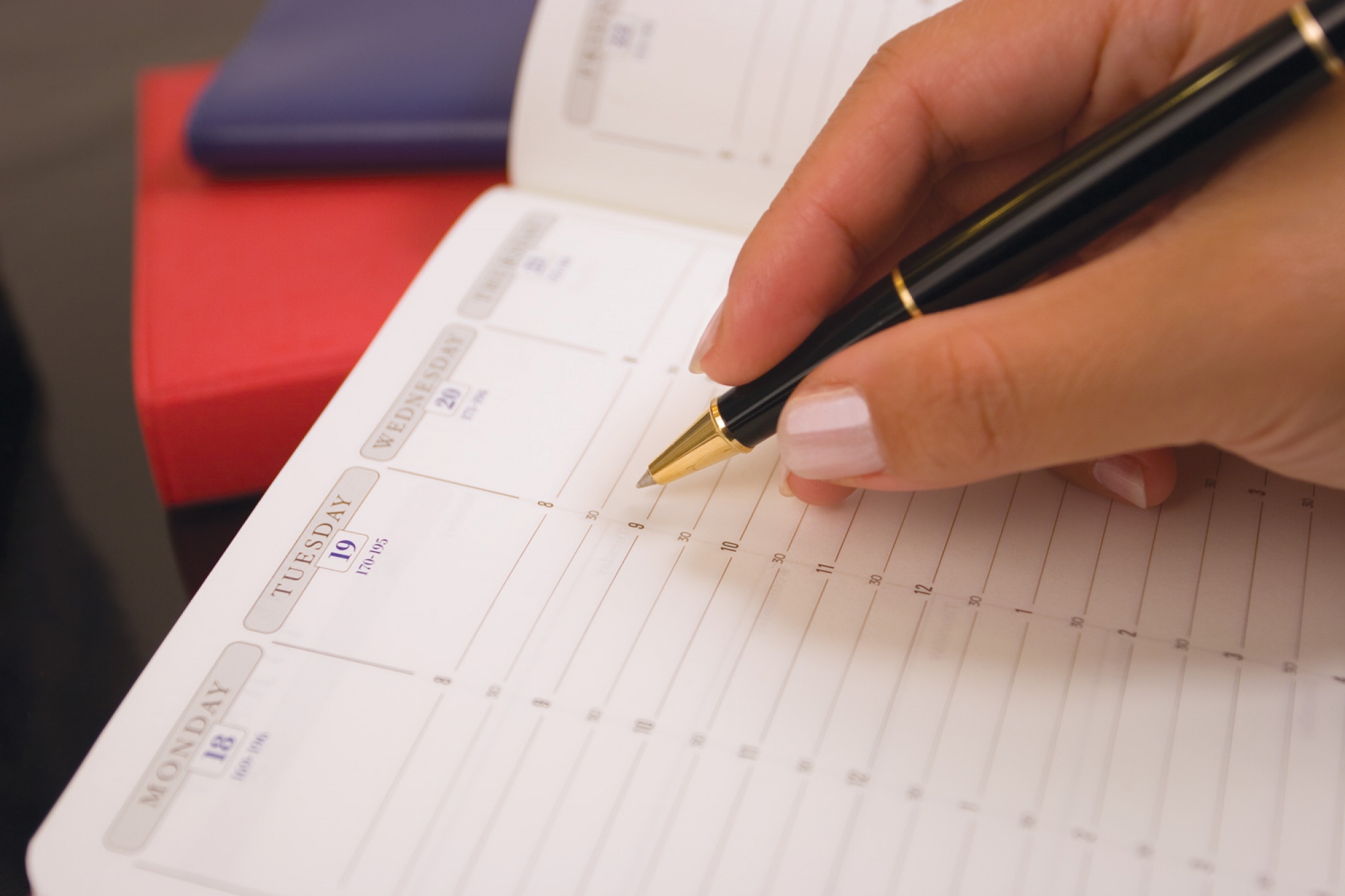 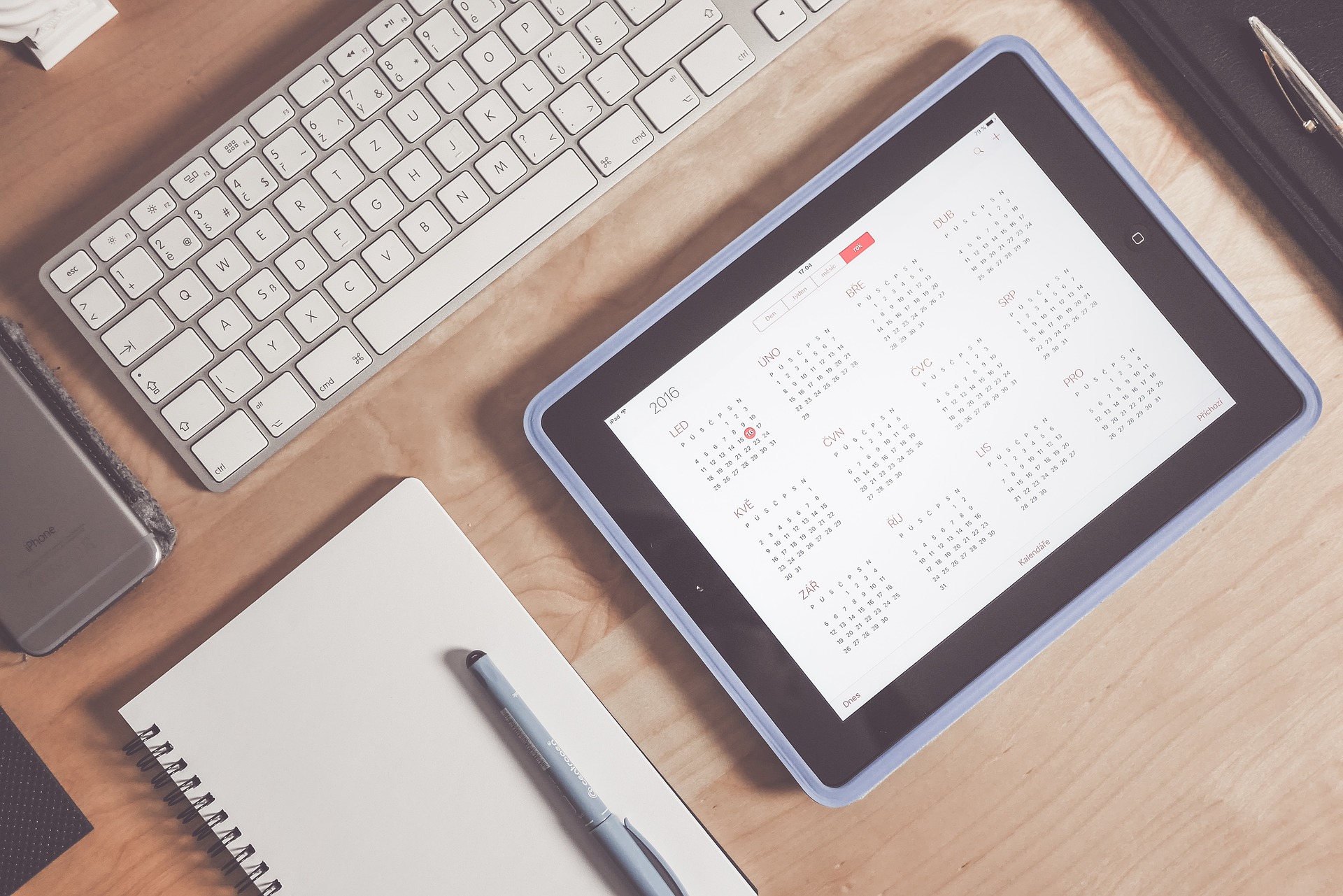 [Speaker Notes: Curt]
2. Maintain a List and Network of Potential Research and Writing Collaborators
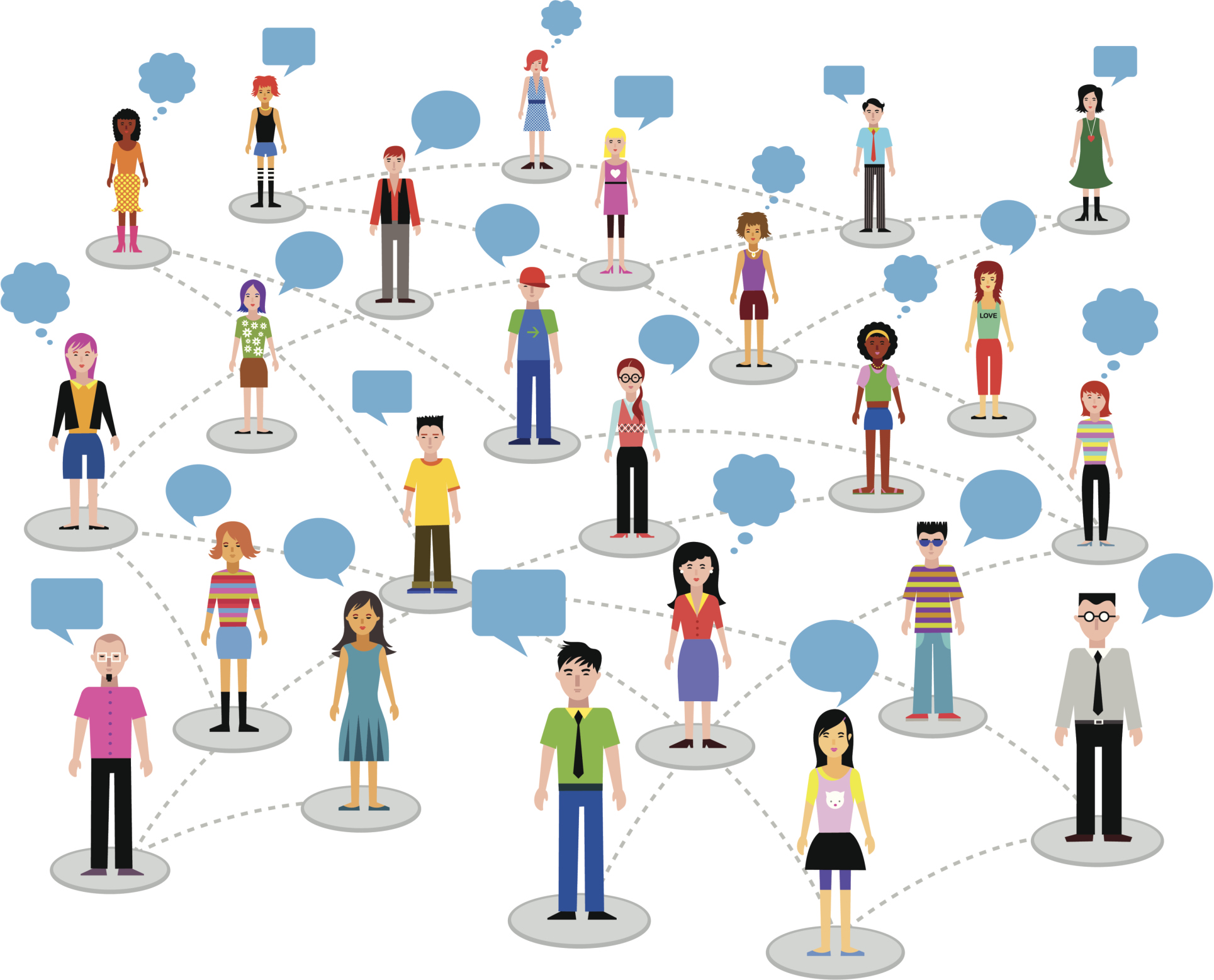 [Speaker Notes: Curt]
Sidenote: Find Good People to Work With…Life is Short—Avoid Egomaniacs and People Who Lie
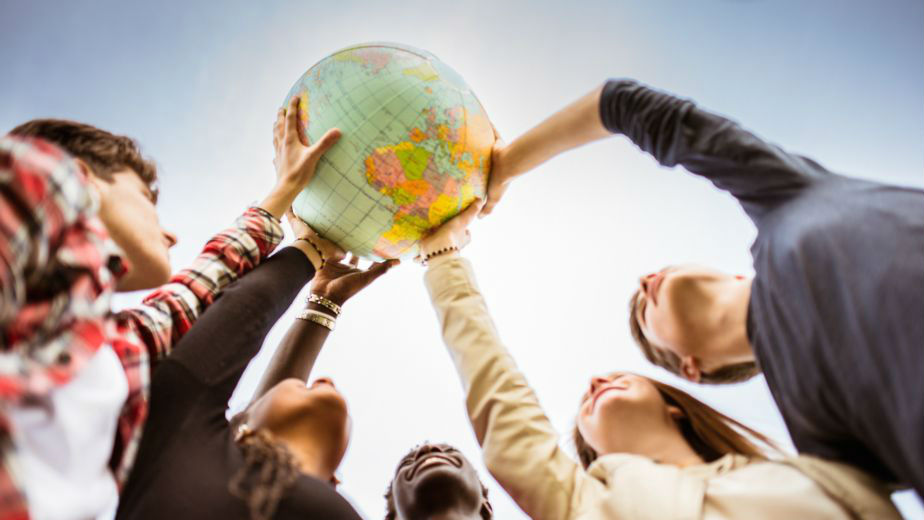 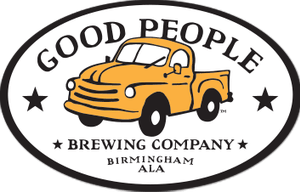 [Speaker Notes: Curt]
3. Draft a Timeline or Multiple Timelines with Flexible Goals
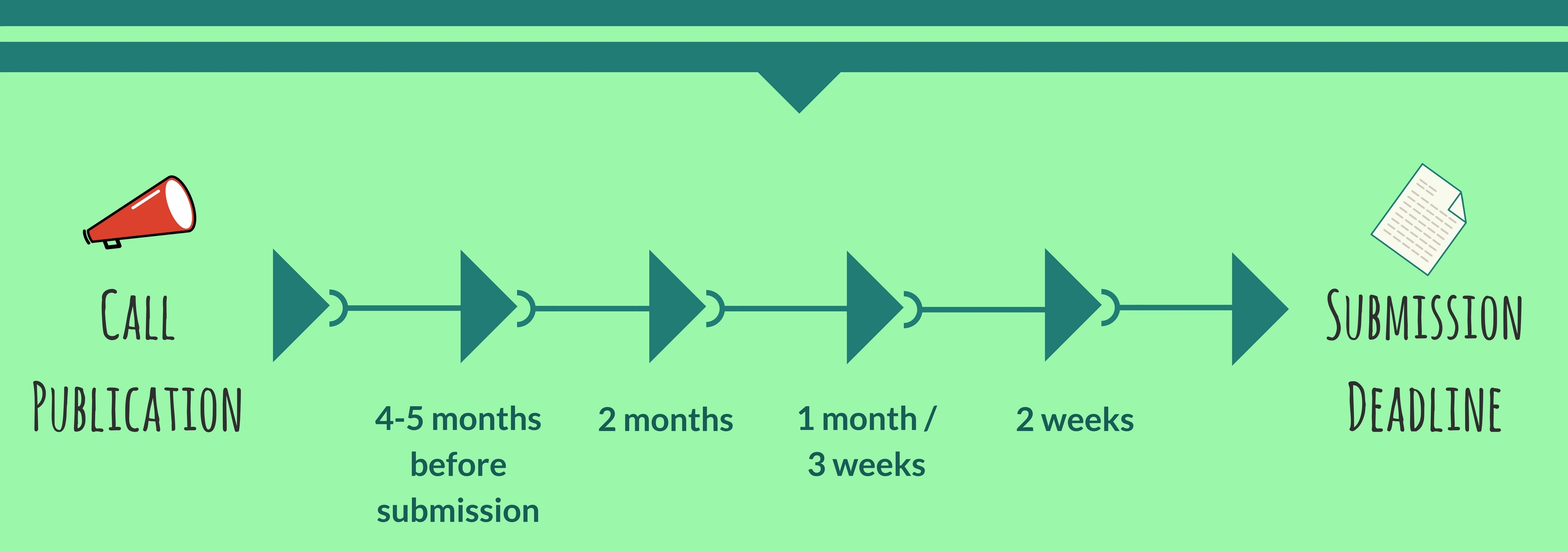 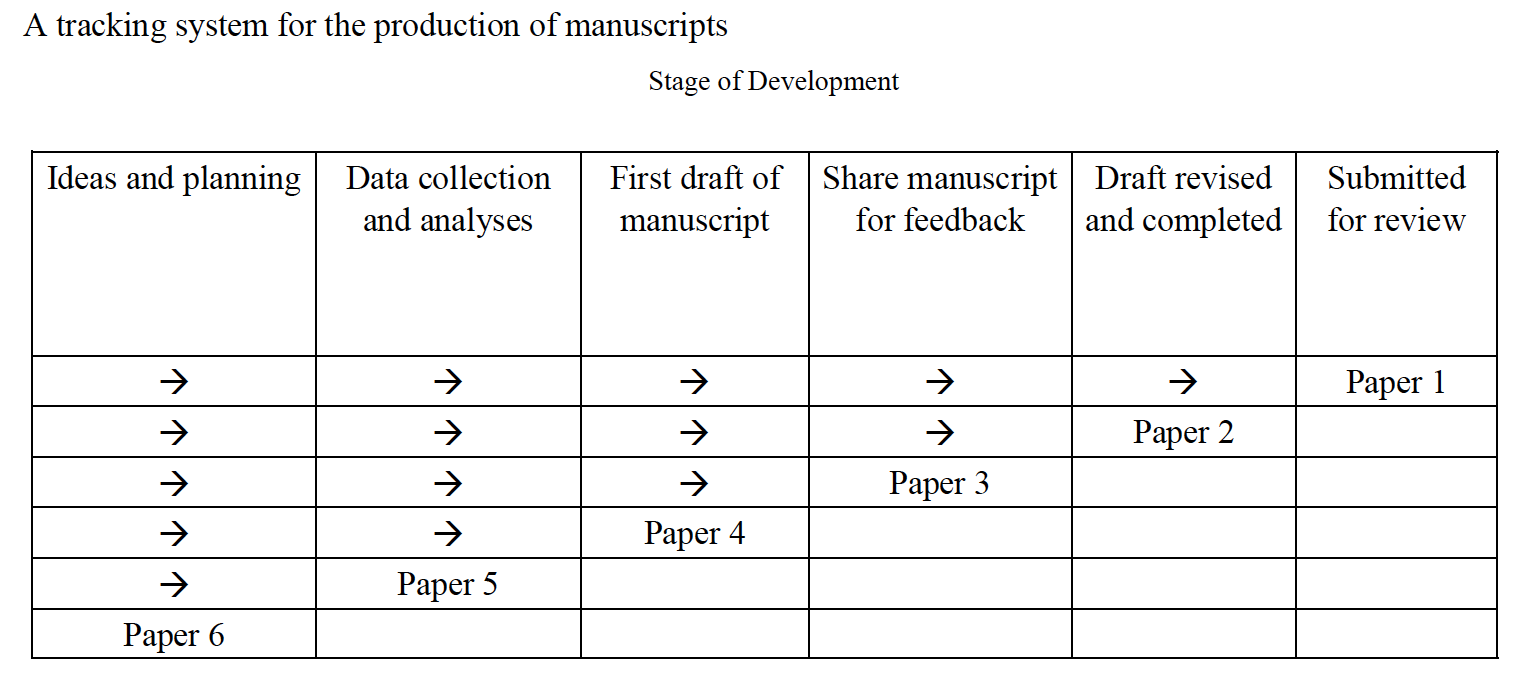 [Speaker Notes: Curt

Screenshot from Cecil’s article]
October 10, 2018Perhaps write to your future self about your goals…FutureMe.orgWrite a letter to the futurehttps://www.futureme.org/
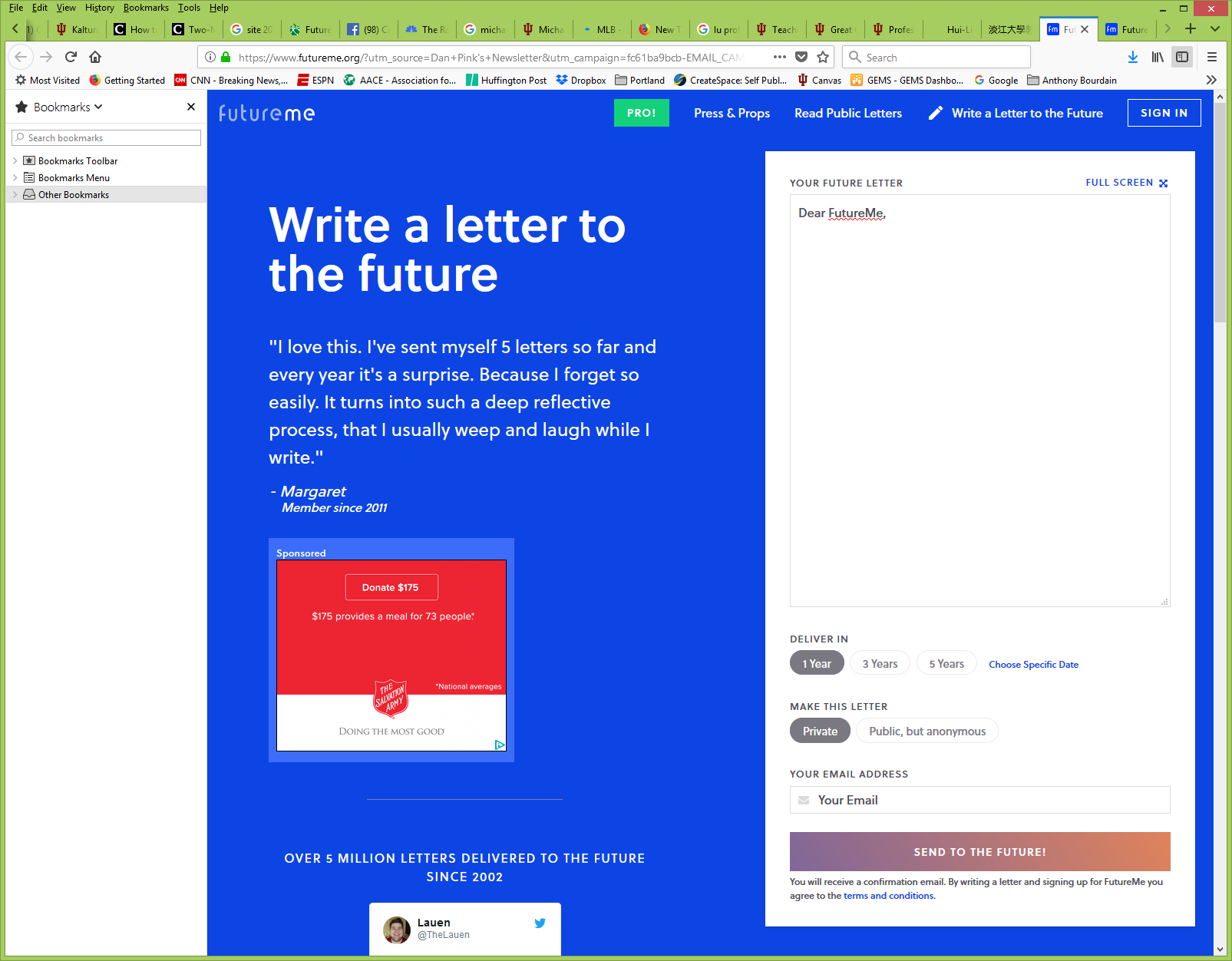 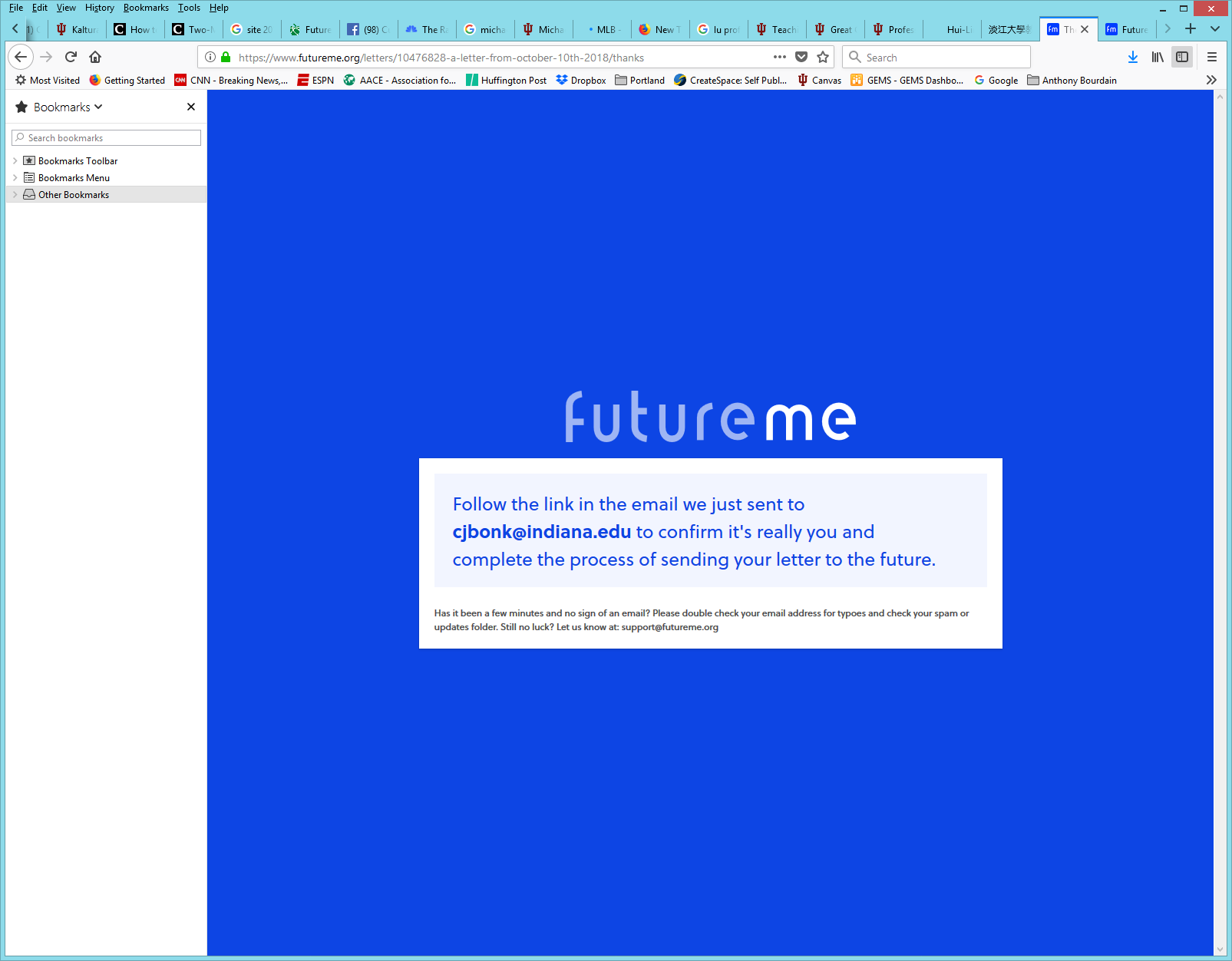 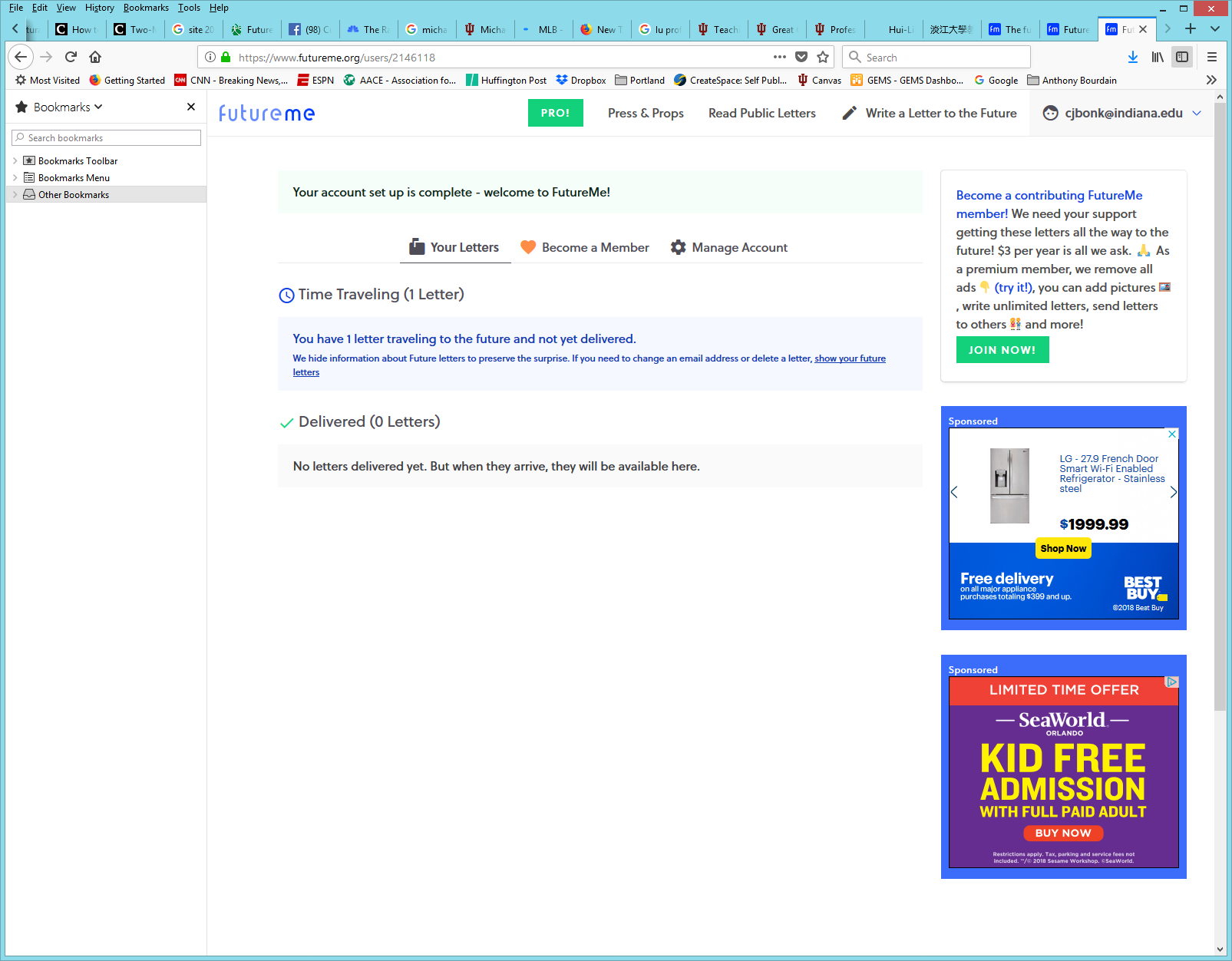 [Speaker Notes: Curt

Screenshot from Cecil’s article]
4. Think Ahead About the Publishing Potential of Each Project
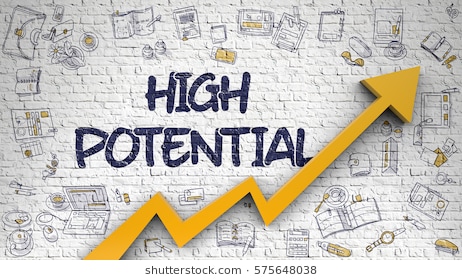 [Speaker Notes: Curt]
Sidenote: Don’t Just Publish for the Sake of Publishing…
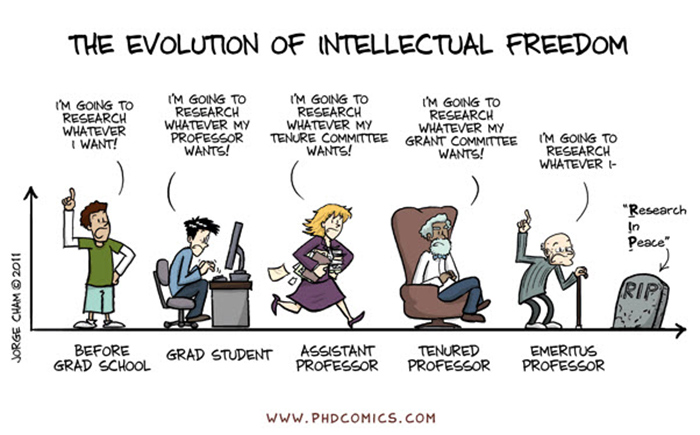 [Speaker Notes: Curt]
5. Be a Bumblebee and Butterfly
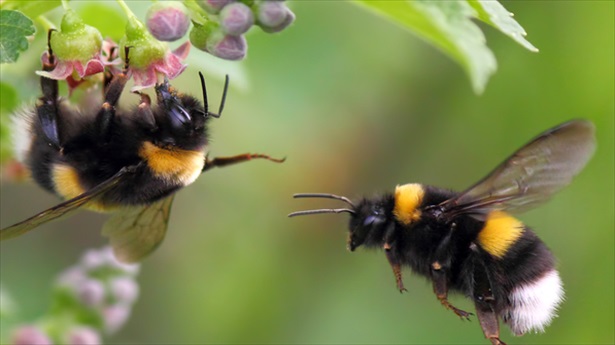 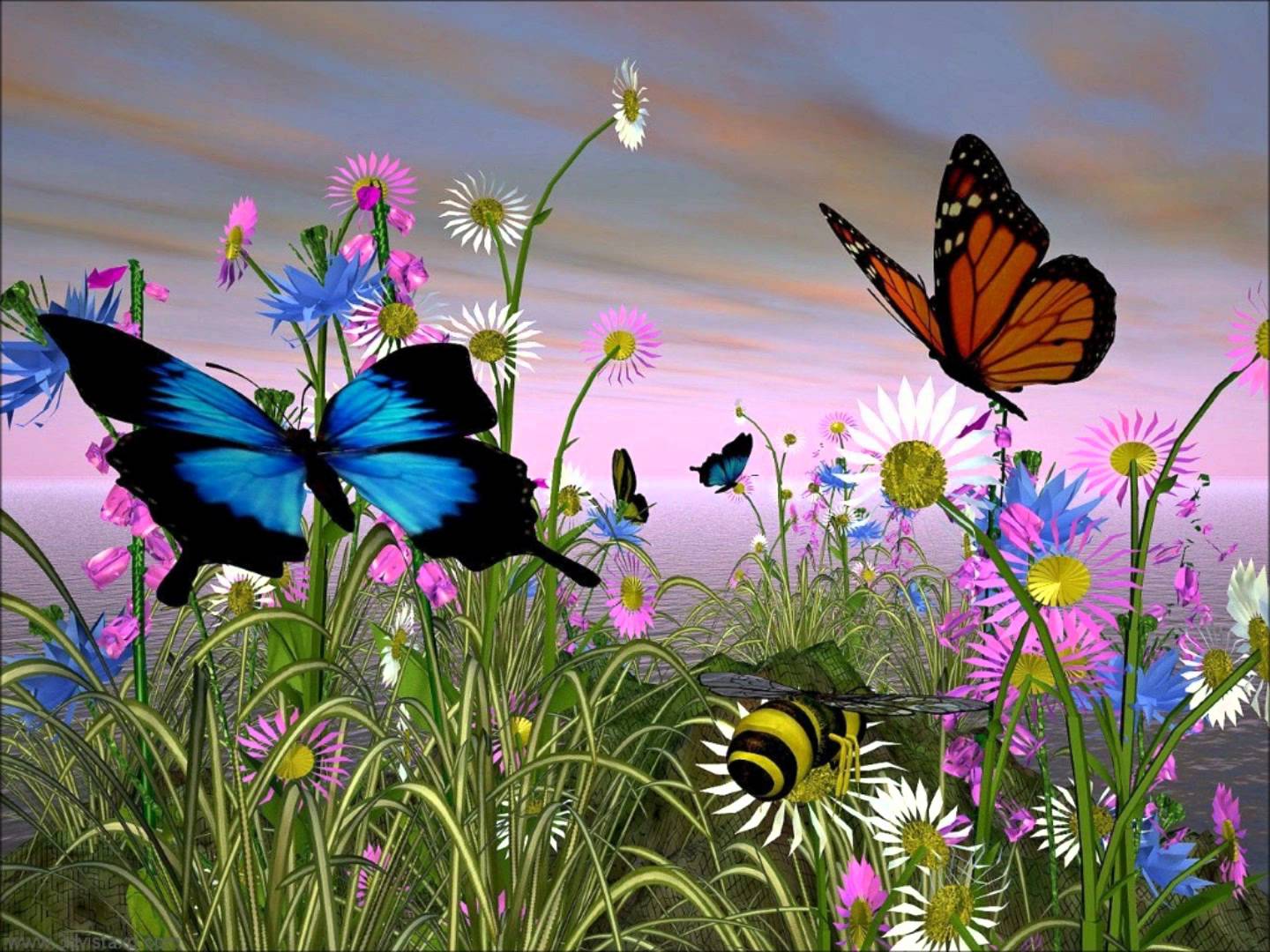 [Speaker Notes: Curt]
6. Find, Save, and Use Starter Text (overcomes writer’s block)
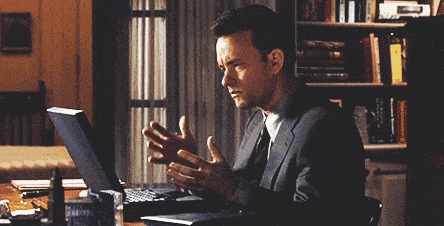 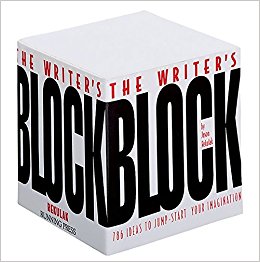 [Speaker Notes: Curt]
7. Always Scan the Reference Sections of Other Articles to See What Journals are Popular
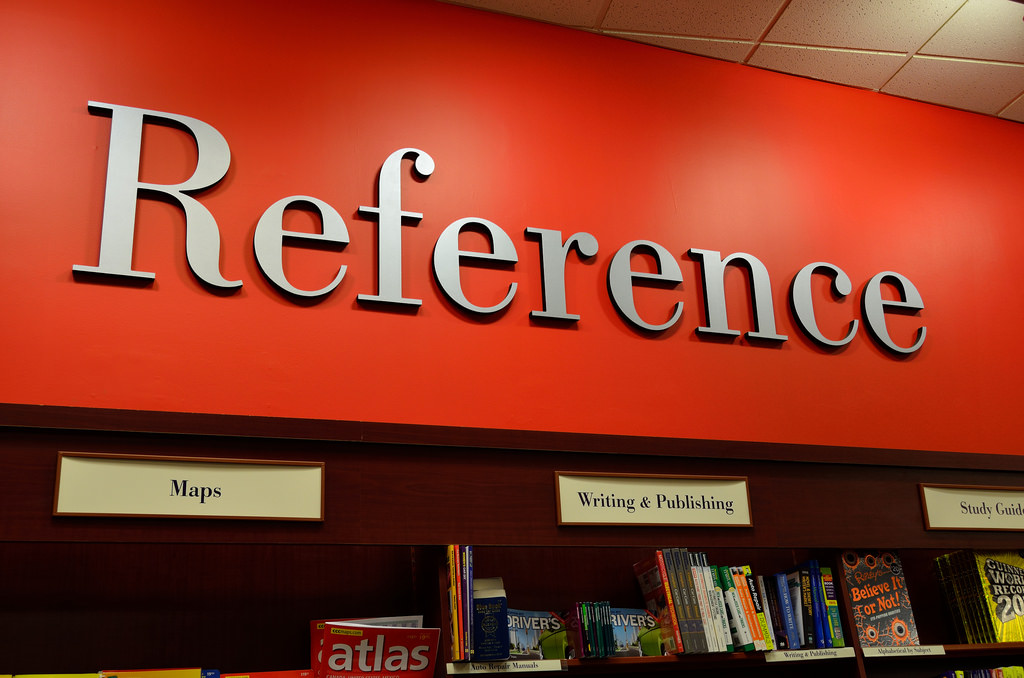 [Speaker Notes: Curt]
8. Avoid High Quality (i.e., SSCI) Journal Fixations
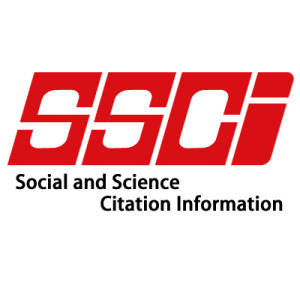 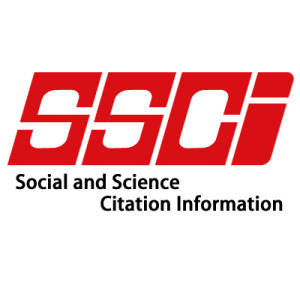 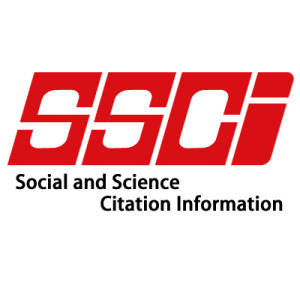 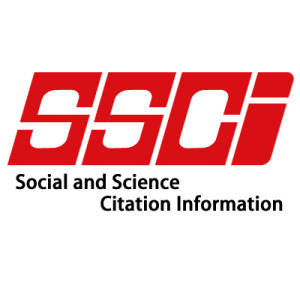 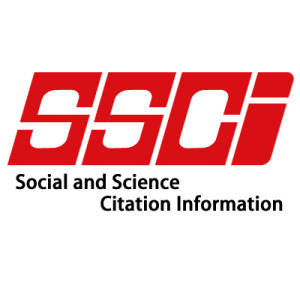 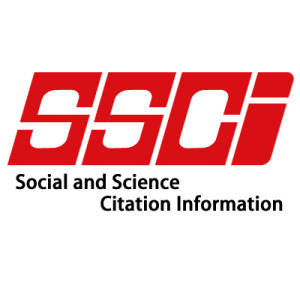 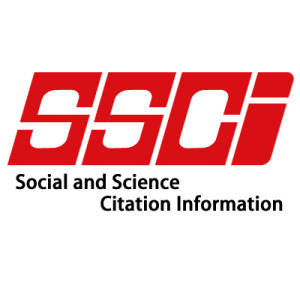 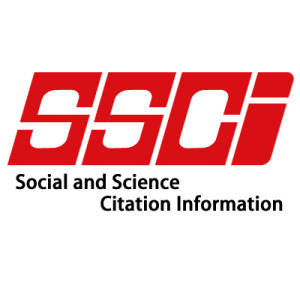 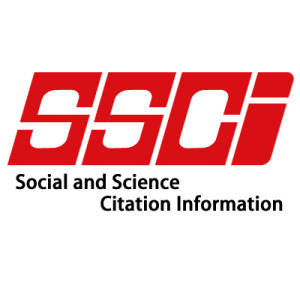 [Speaker Notes: Curt]
9. Be Second or Third Author Sometimes to Spread Limited Resources
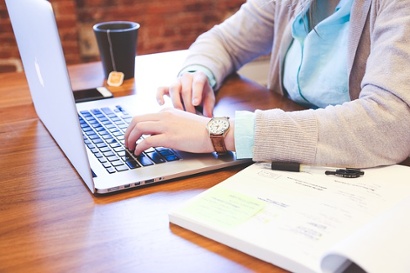 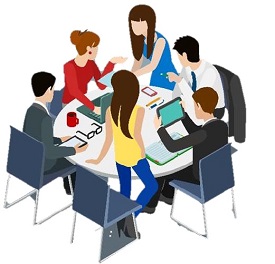 [Speaker Notes: Curt]
10. If Need Summer Money, Teach Short Term or Intensive Courses
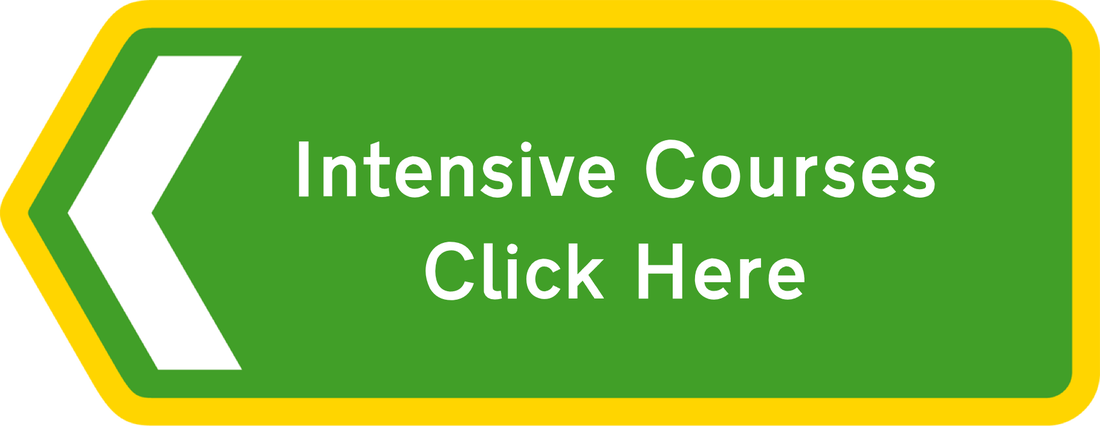 [Speaker Notes: Curt]
11. Edit Your Papers a Lot! (Mozartian vs. Beethovenian)
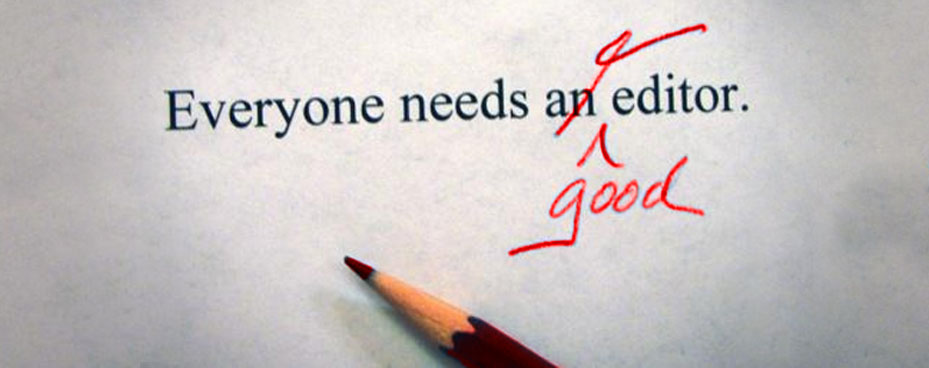 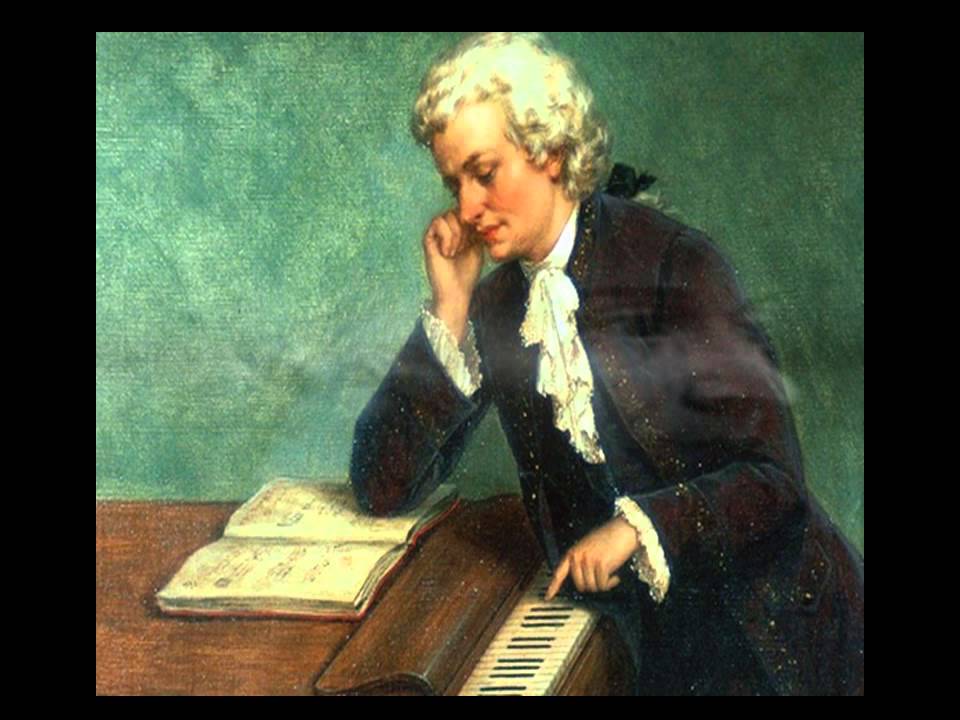 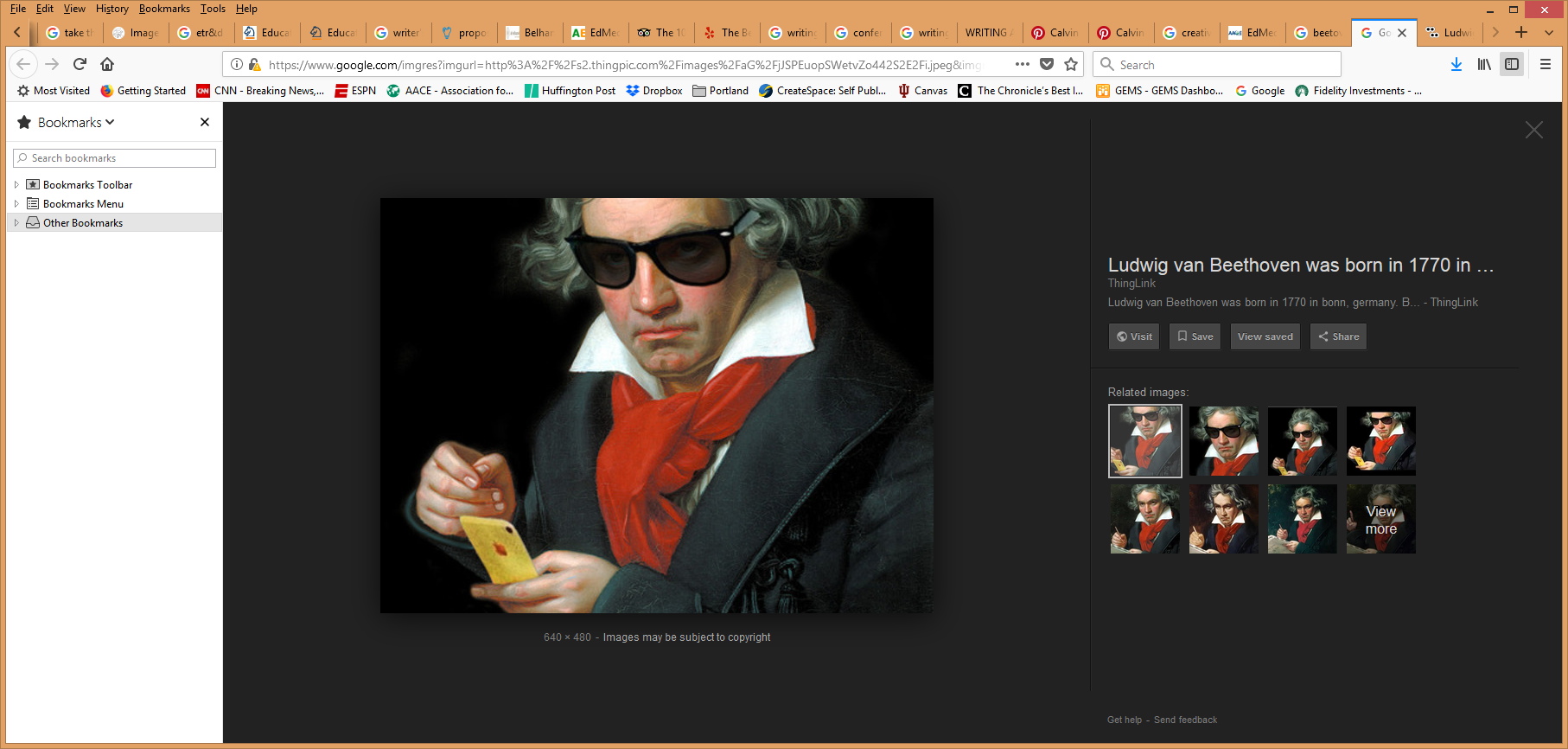 [Speaker Notes: Curt]
October 1, 20186 Tips to Shape Up Your WritingTwo-Minute Tips: Short videos to help you excel in the academic workplaceFernanda Zamudio-Suaréz, The Chronicle of Higher Educationhttps://www.chronicle.com/article/6-Tips-to-Shape-Up-Your/244281?cid=cp221 https://www.chronicle.com/specialreport/Two-Minute-Tips/221
Writing is an exercise (write!).
Set goals based on output not input (e.g., 3 pages double-spaced).
Find a voice (don’t just focus on getting published).
Give yourself time (not deadlines).
Pick a puzzle (your writing is an answer to that puzzle).
Edit your work (over and over and over again…just like Beethoven).
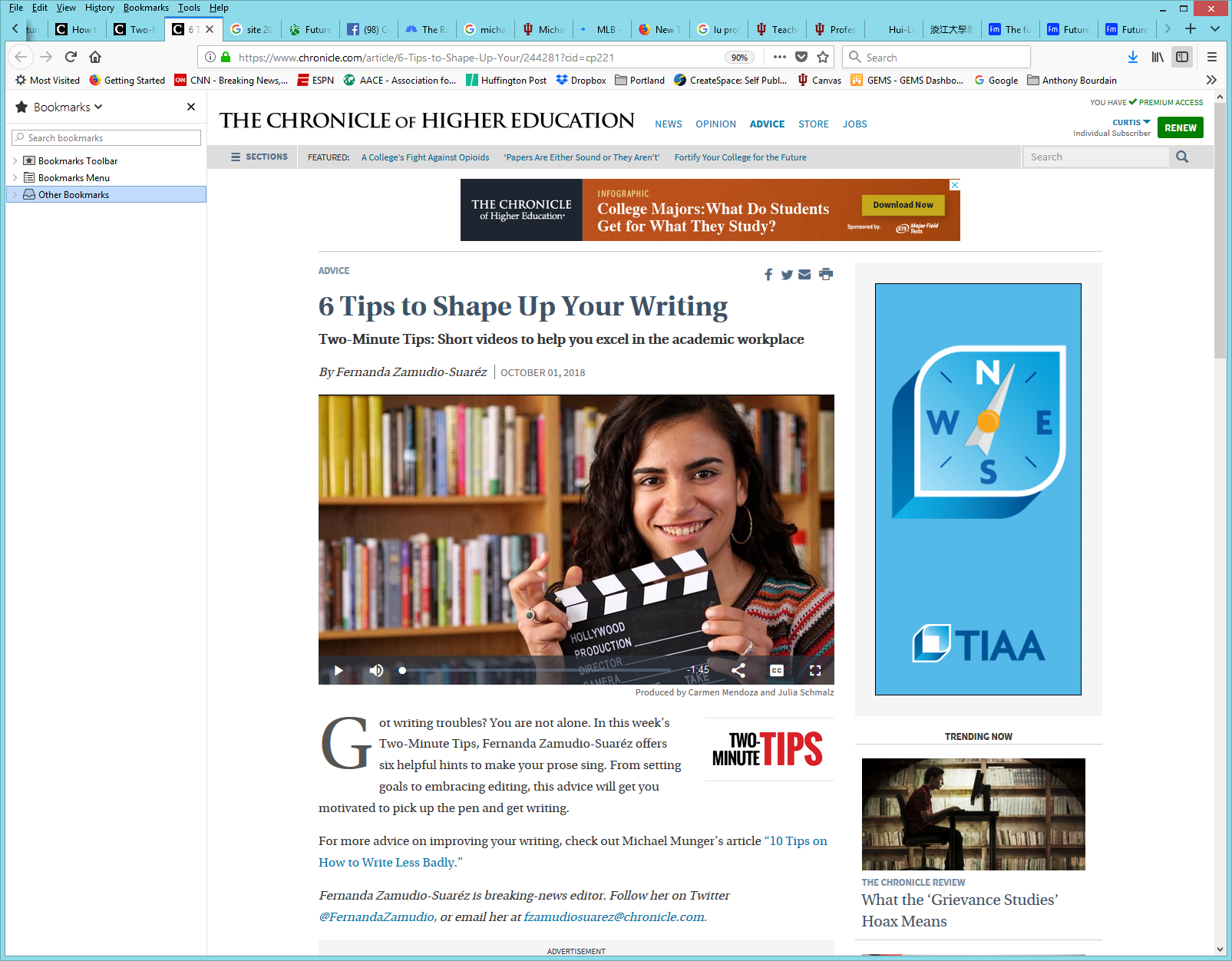 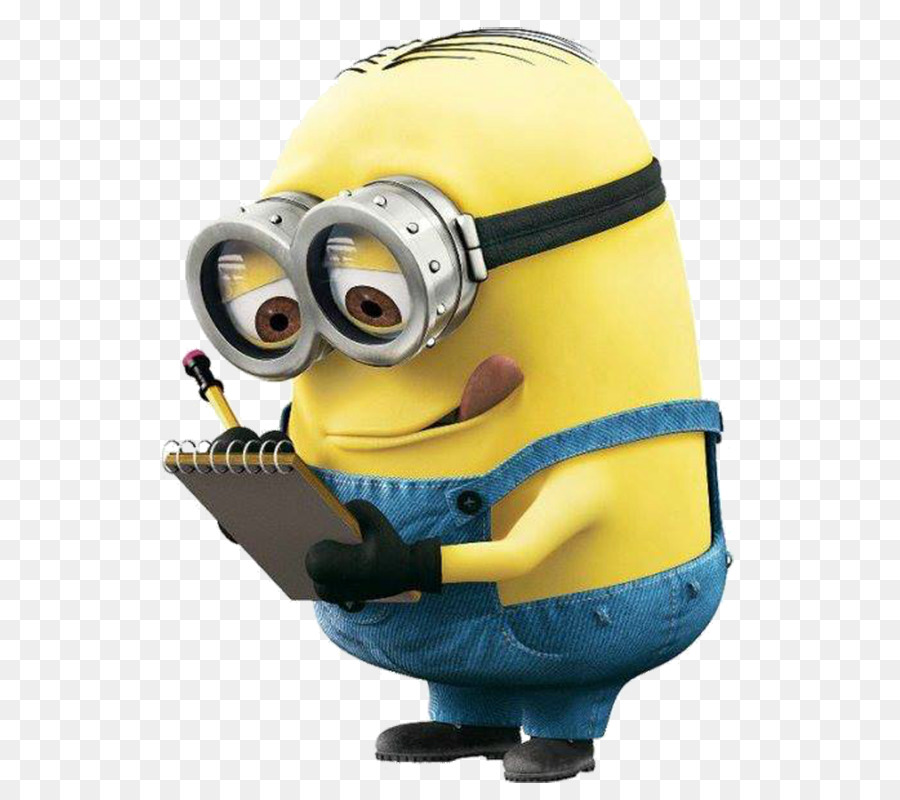 [Speaker Notes: Curt]
October 8, 2018How to Improve Your Teaching-Philosophy StatementTwo-Minute Tips: Short videos to help you excel in the academic workplaceFernanda Zamudio-Suaréz, The Chronicle of Higher Educationhttps://www.chronicle.com/article/How-to-Improve-Your/244283 https://www.chronicle.com/specialreport/Two-Minute-Tips/221
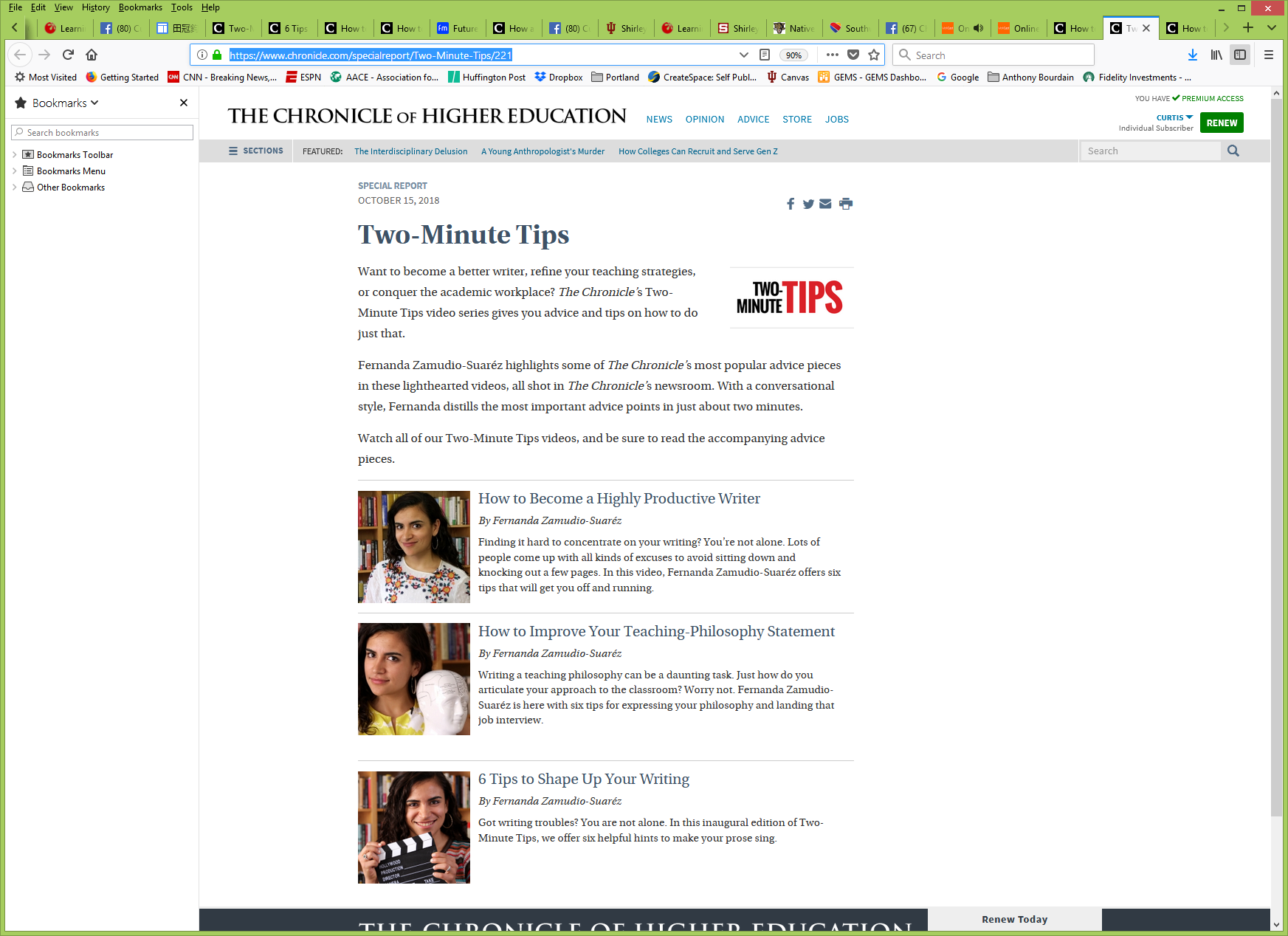 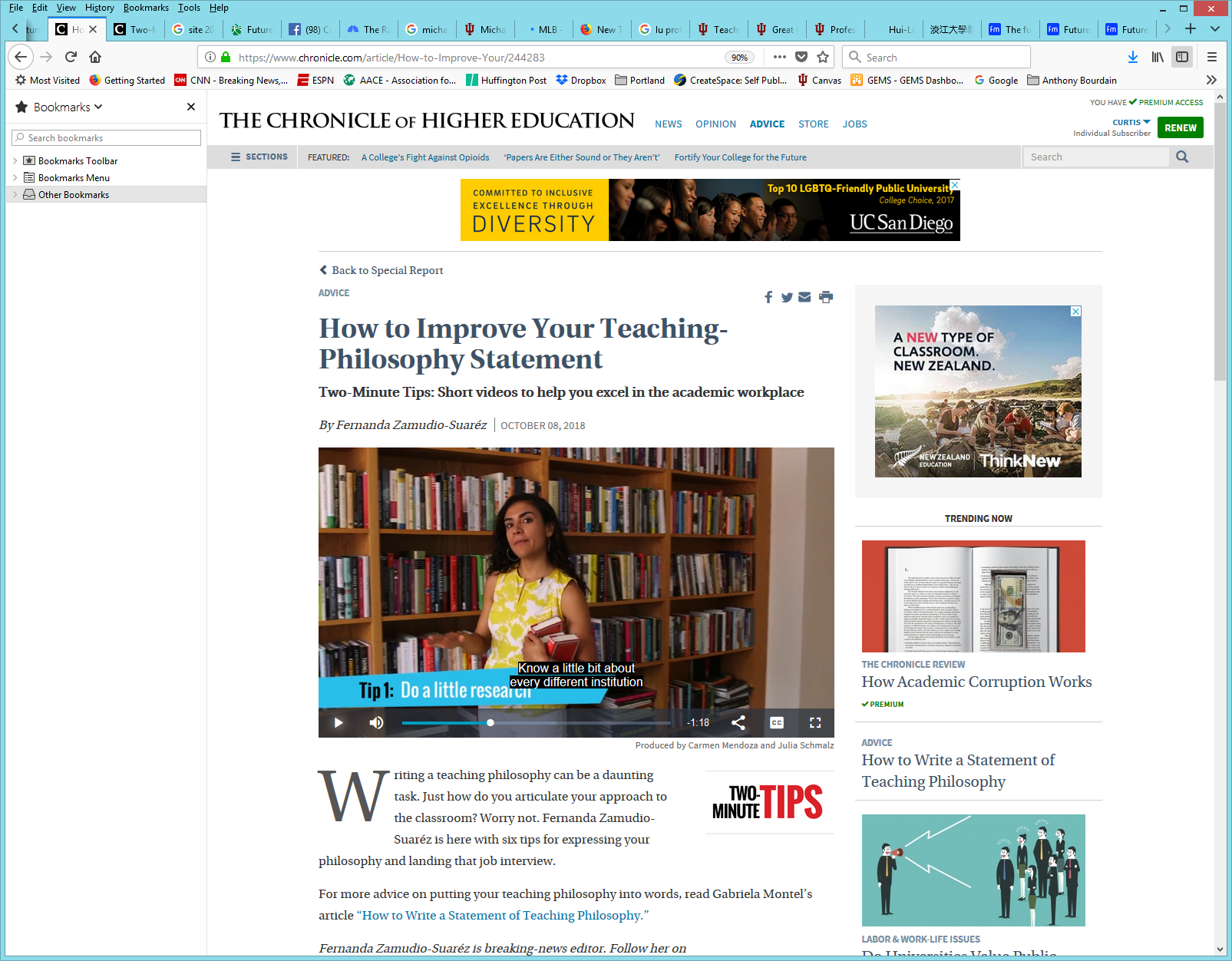 [Speaker Notes: curt]
October 15, 2018How to Become a Highly Productive WriterTwo-Minute Tips: Short videos to help you excel in the academic workplaceFernanda Zamudio-Suaréz, The Chronicle of Higher Educationhttps://www.chronicle.com/article/How-to-Become-a-Highly/244351?cid=cp221 https://www.chronicle.com/specialreport/Two-Minute-Tips/221
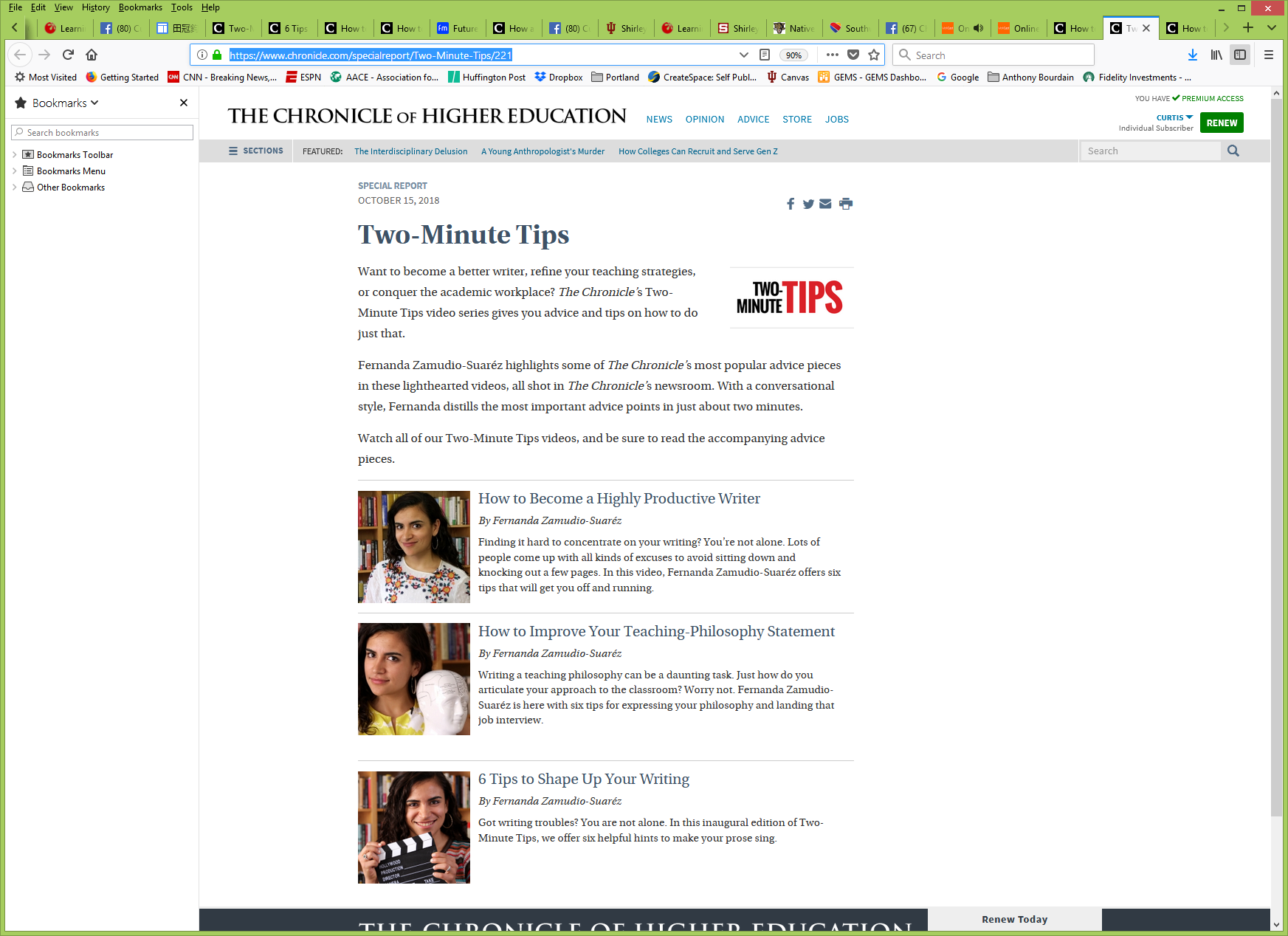 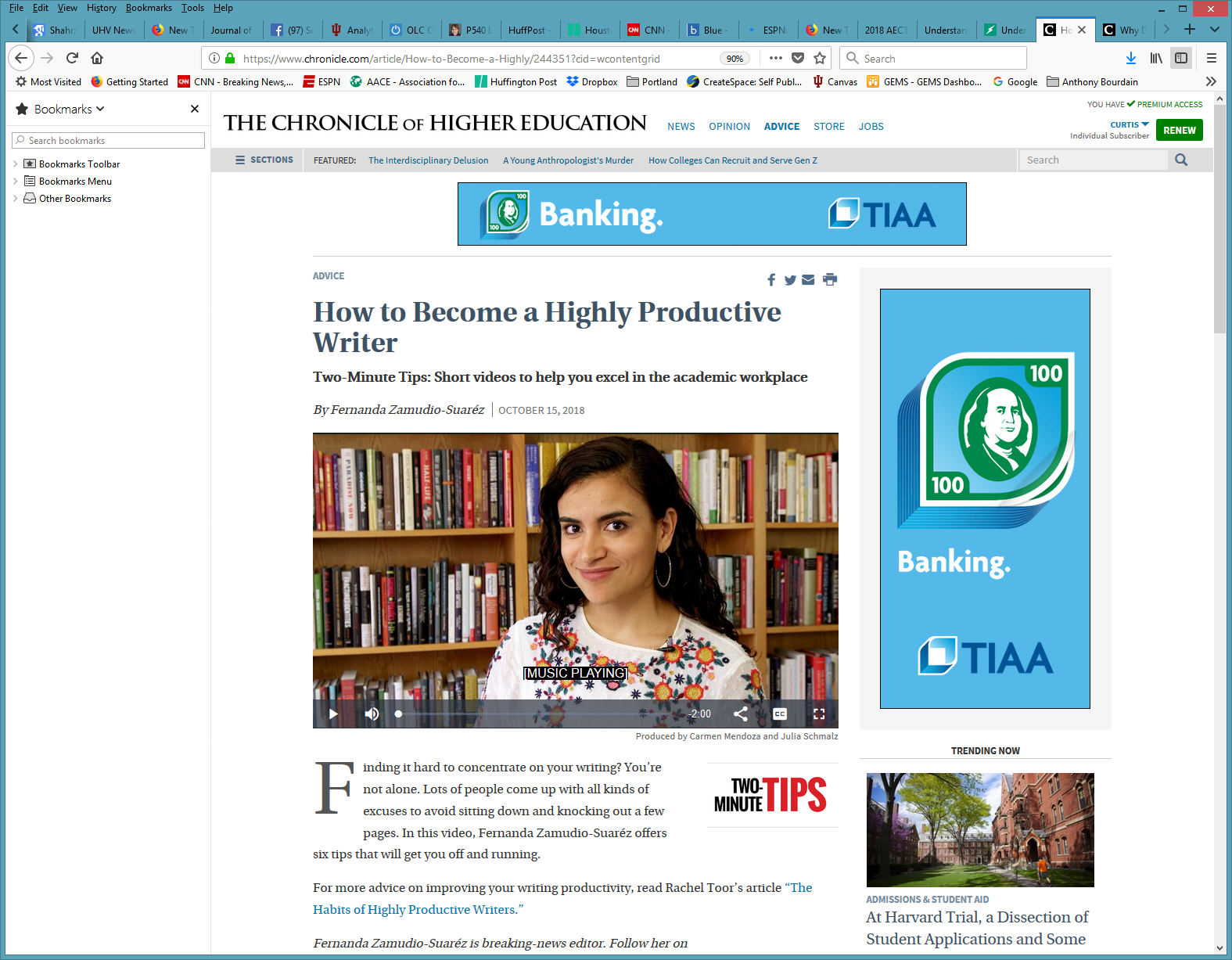 [Speaker Notes: curt]
12. Organize Conference Symposia Which Can Lead to Special Journal Issues and Books
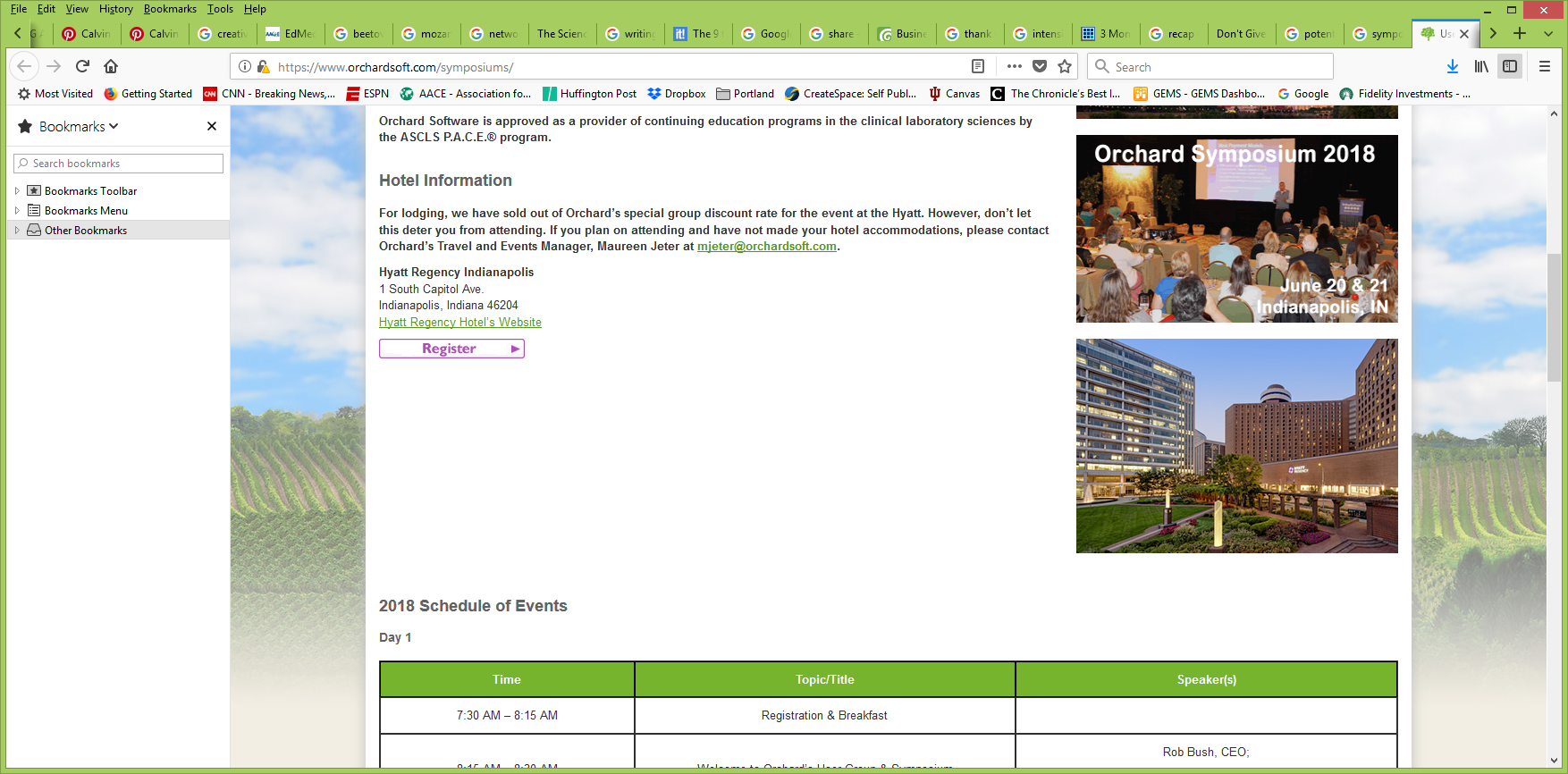 [Speaker Notes: Curt]
13. Sponsor Visiting Scholars to Work with You; They Often Have Writing Plans
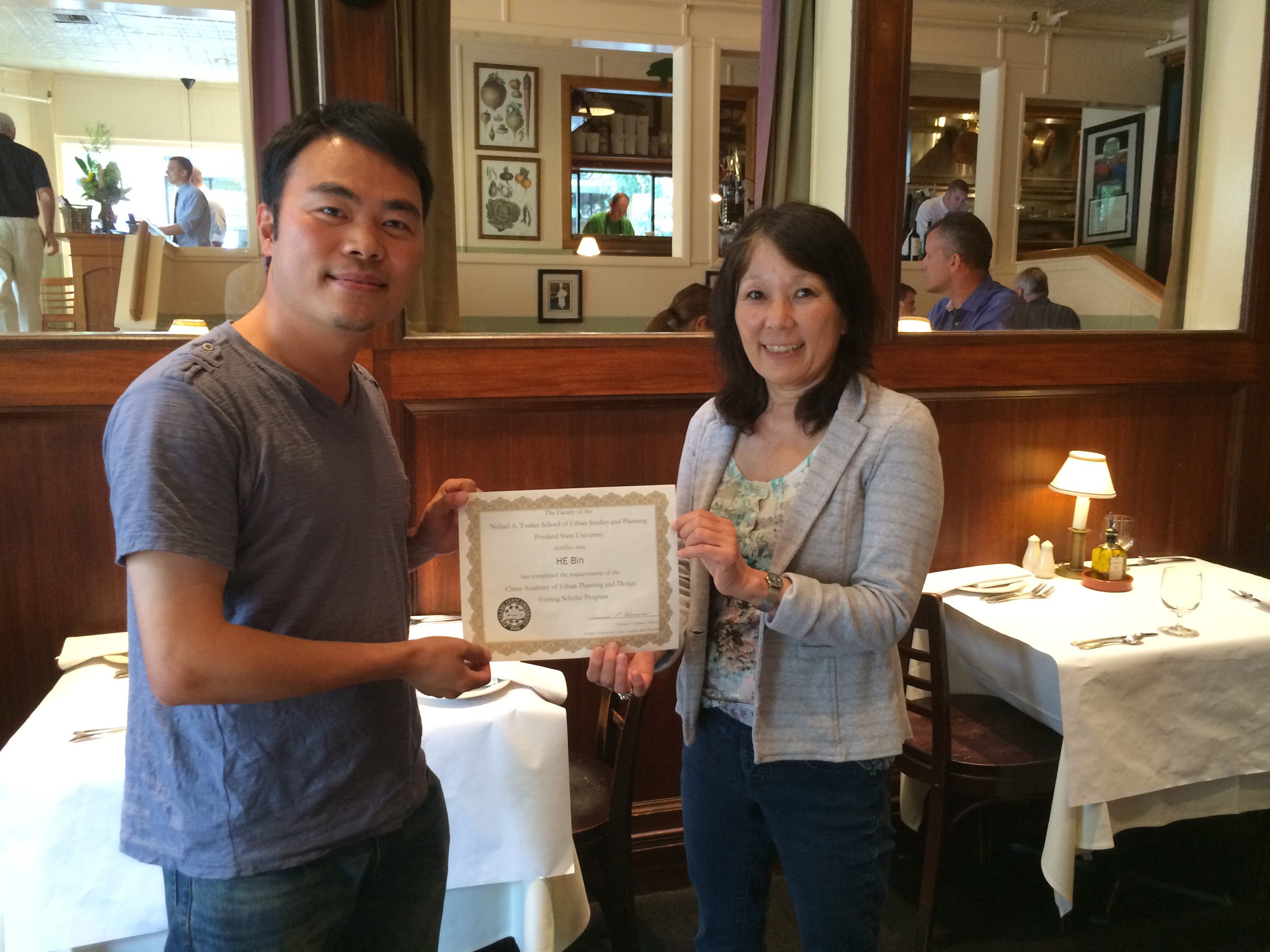 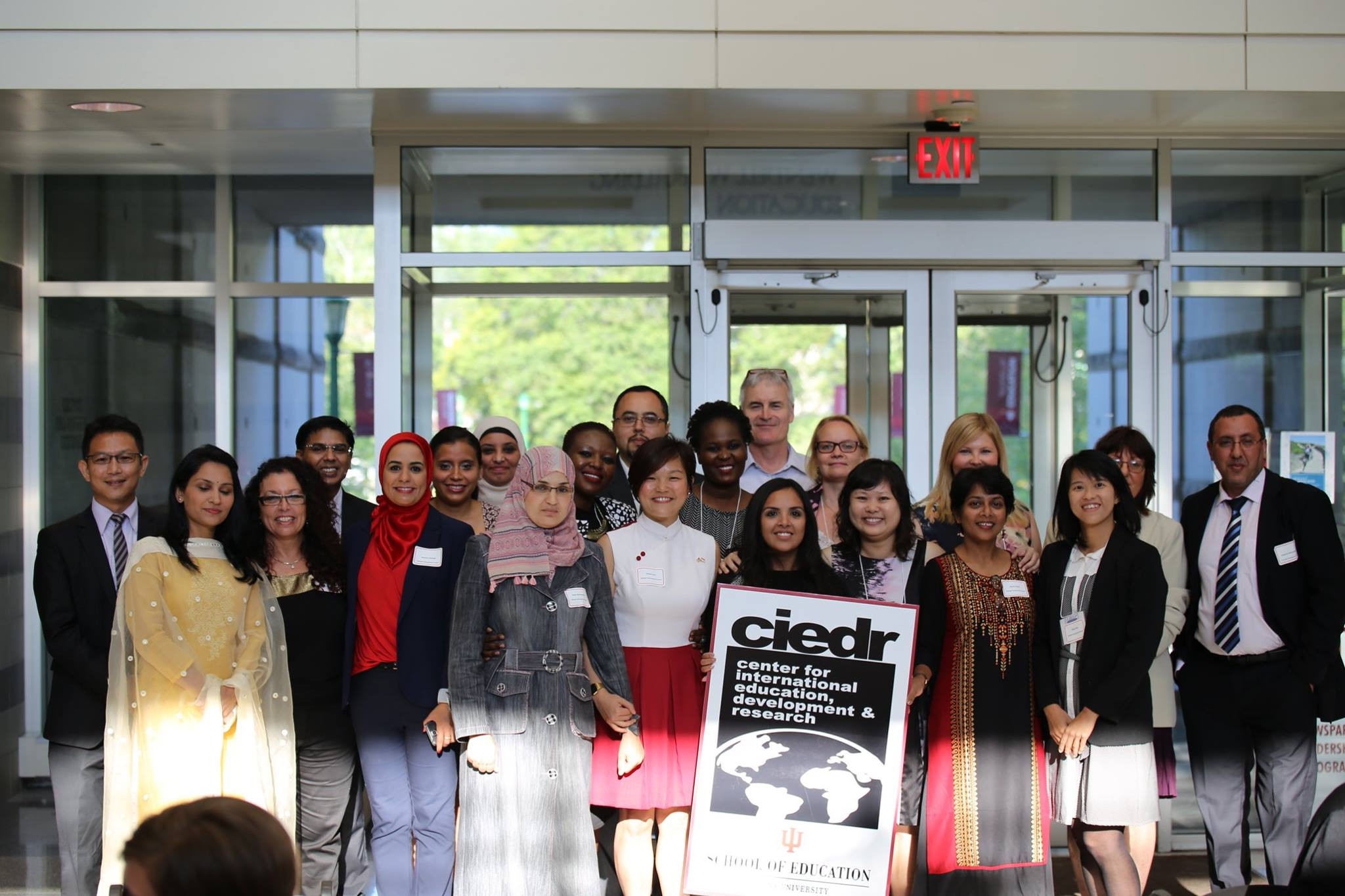 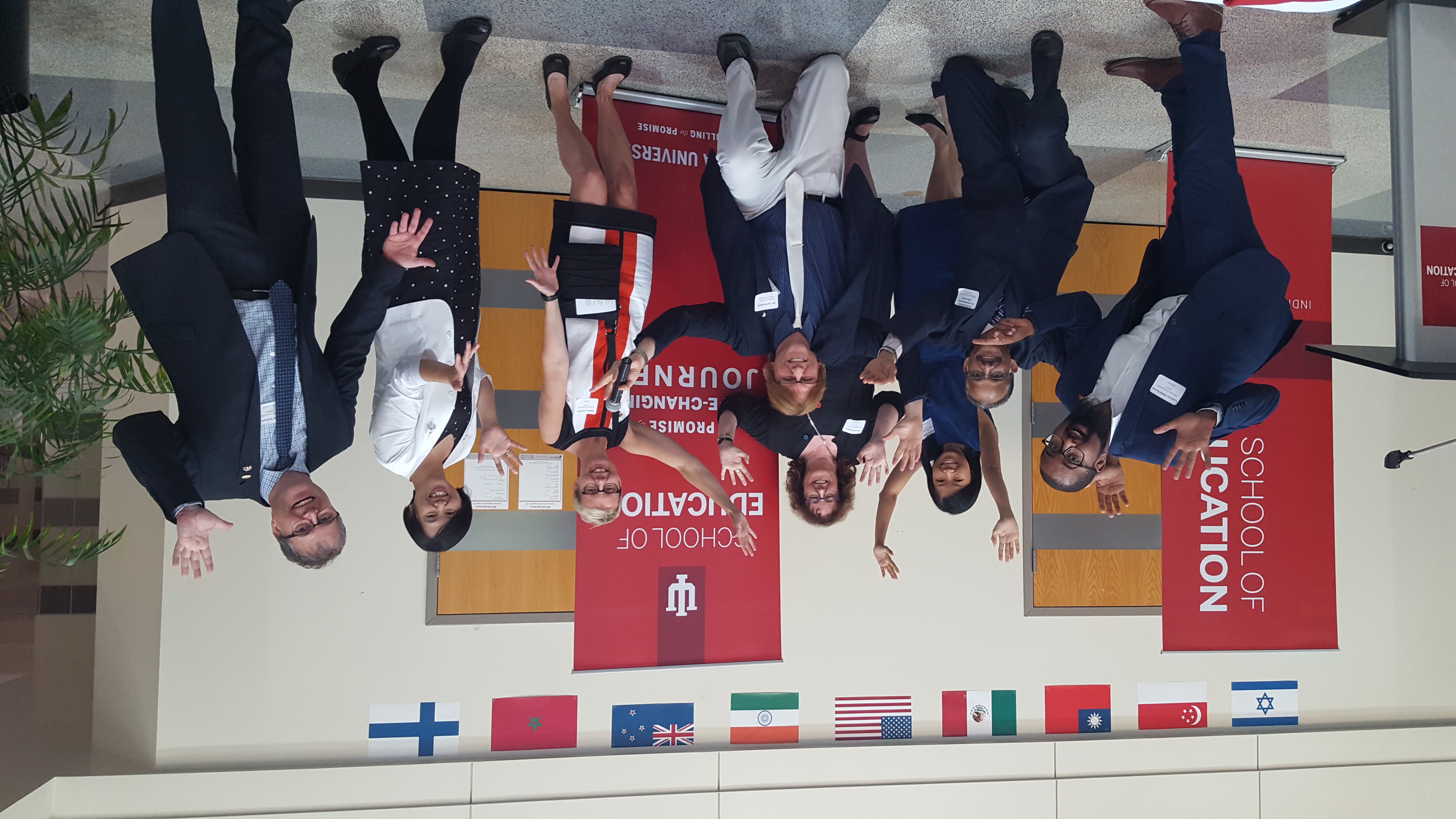 [Speaker Notes: Curt]
14. Try to Submit or Publish Your Paper Before the Conference
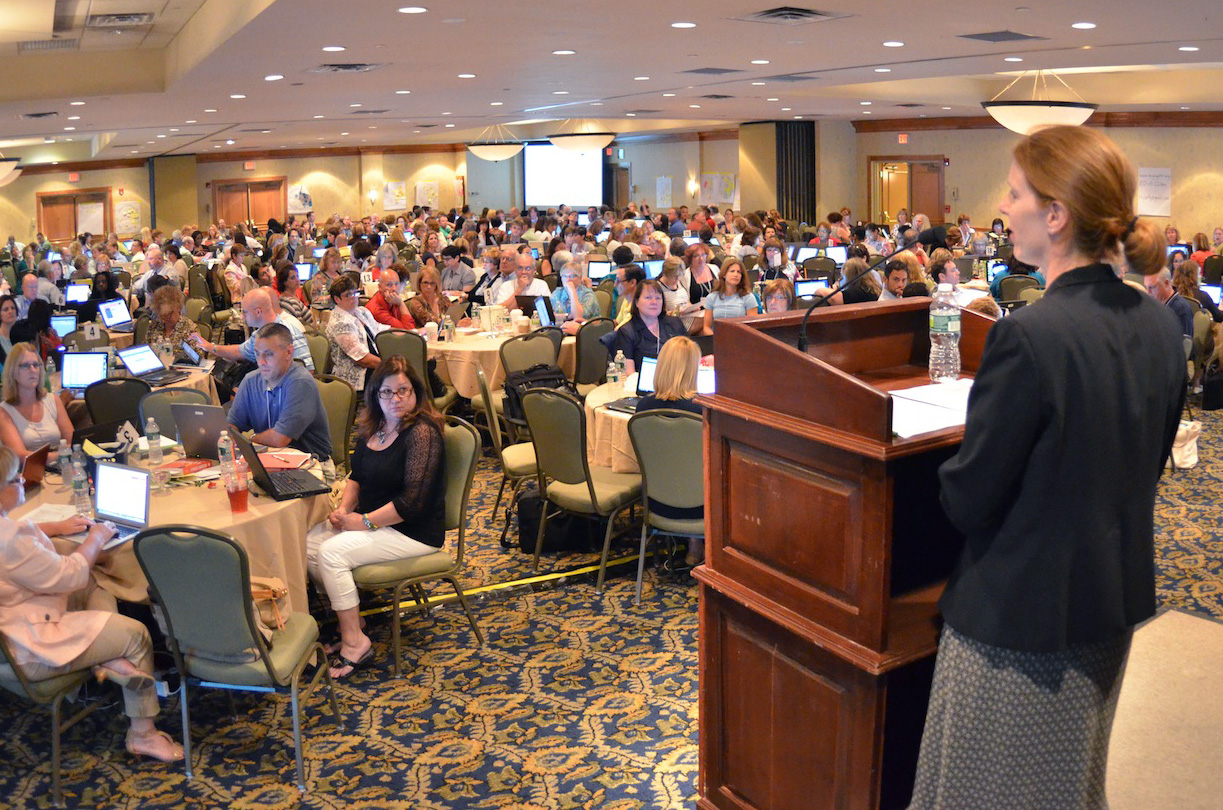 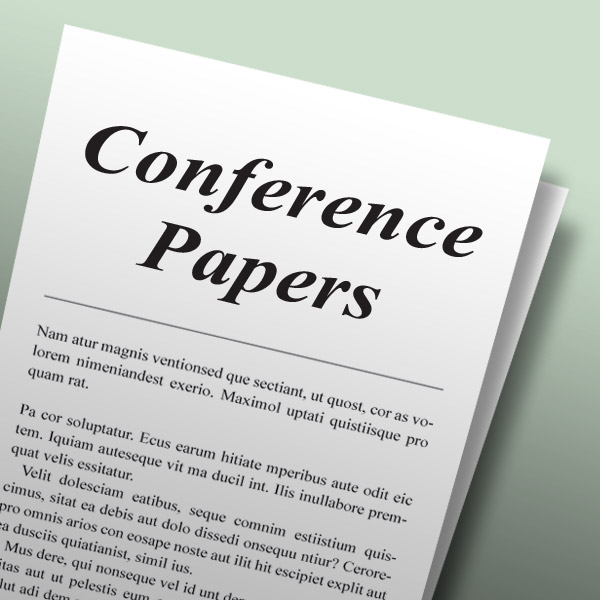 [Speaker Notes: Curt]
15. Be Creative Somewhere (e.g., unique model, figure, chart, etc.)
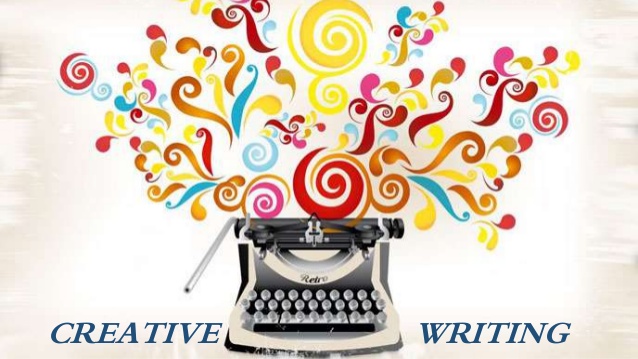 [Speaker Notes: Curt]
Sidenote: Modify Your Environment (Find or Create Your Personal Sandbox)
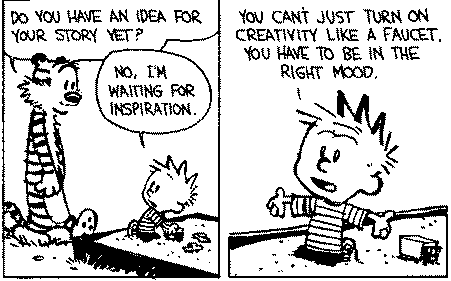 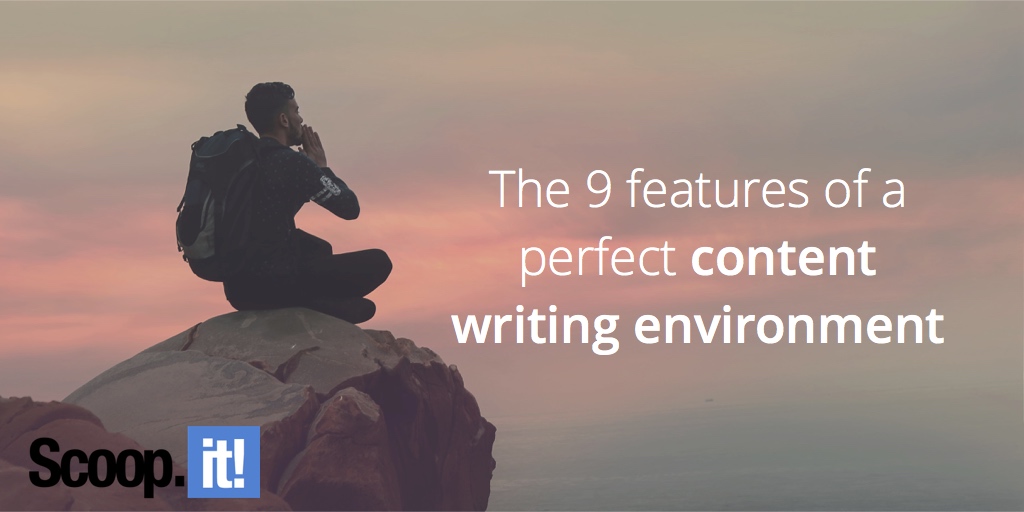 [Speaker Notes: Curt]
16. Try Not to Give Up: Persistence and Grit Wins the Day
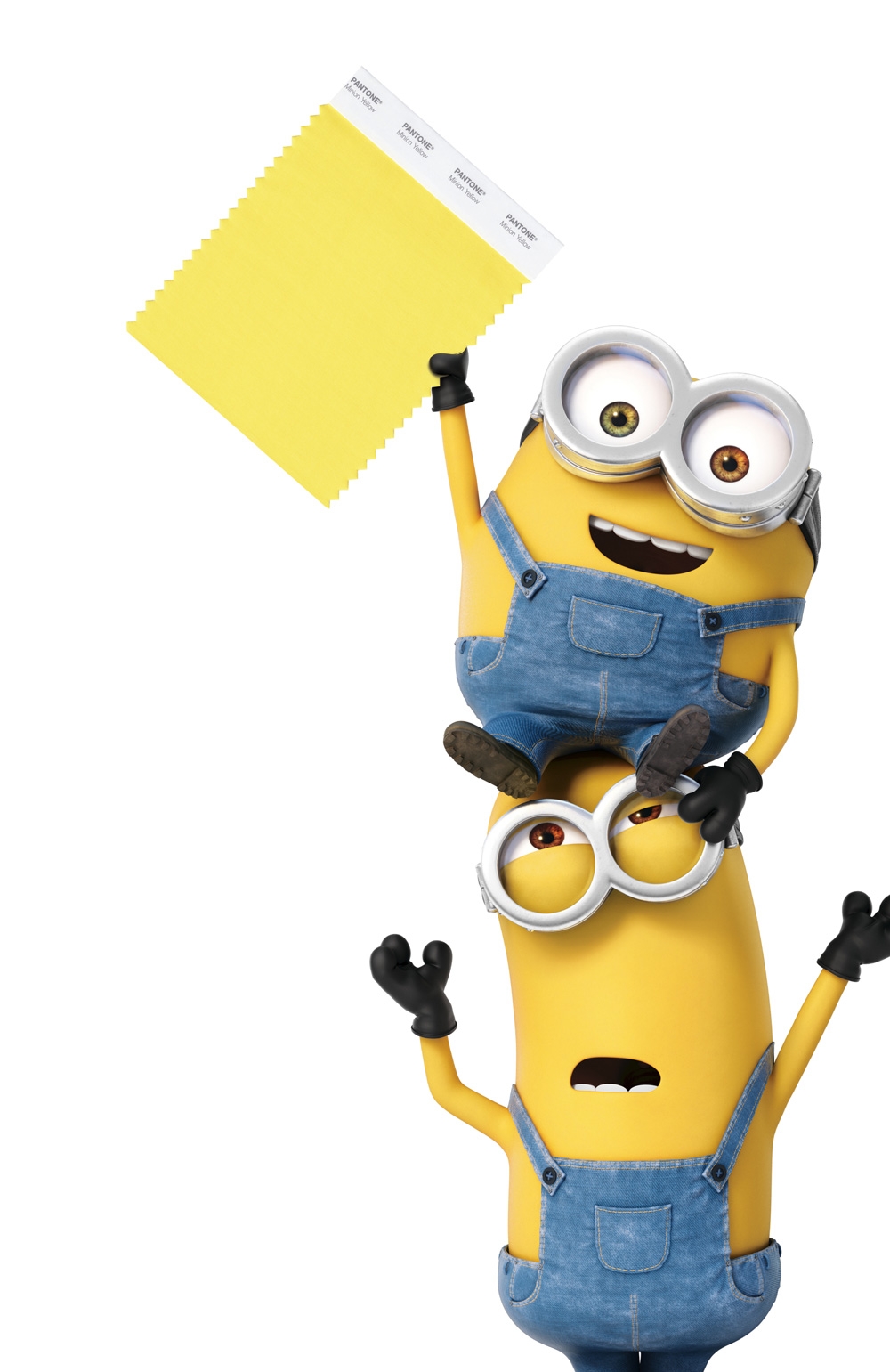 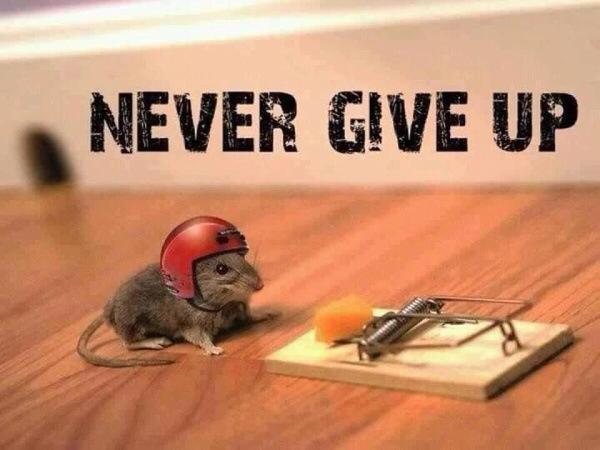 [Speaker Notes: Curt]
17. Be Polite and Thankful to the Journal or Book Chapter Editors
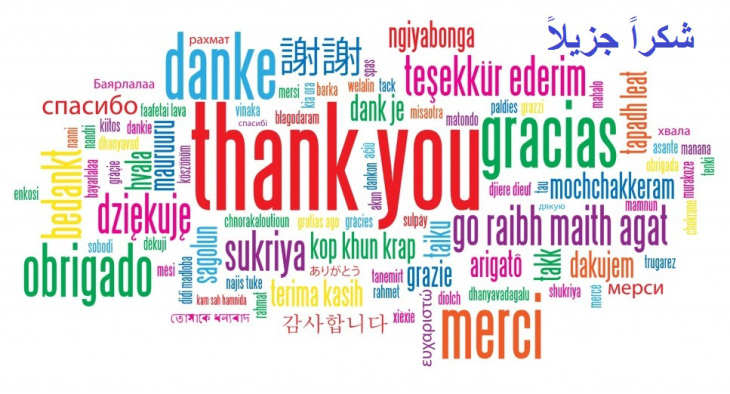 [Speaker Notes: Curt]
18. Recap Reviewer Points and How You Attempted to Address Them
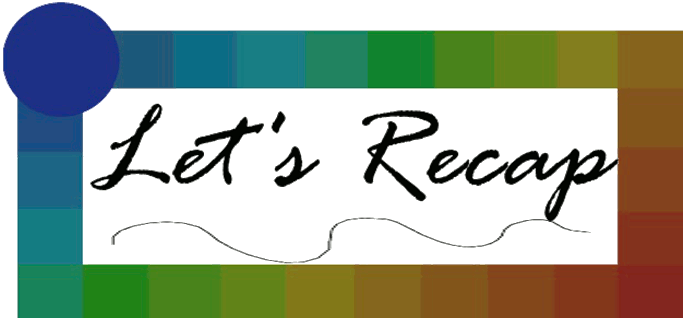 [Speaker Notes: Curt]
October 4, 2018A New Series on Scholarly Productivity: ‘Are You Writing?’Rebecca Shuman, The Chronicle of Higher Educationhttps://www.chronicle.com/article/A-New-Series-on-Scholarly/244689
Read as peer reviewer; mark up everything.
Catalog problems on a 1 to 3 difficulty scale (Level 1 takes less than 30 minutes, Level 2 takes 2 hours or less; Level 3 takes more time).
Fix the easy ones and gain momentum for the harder ones!
Take breaks as needed.
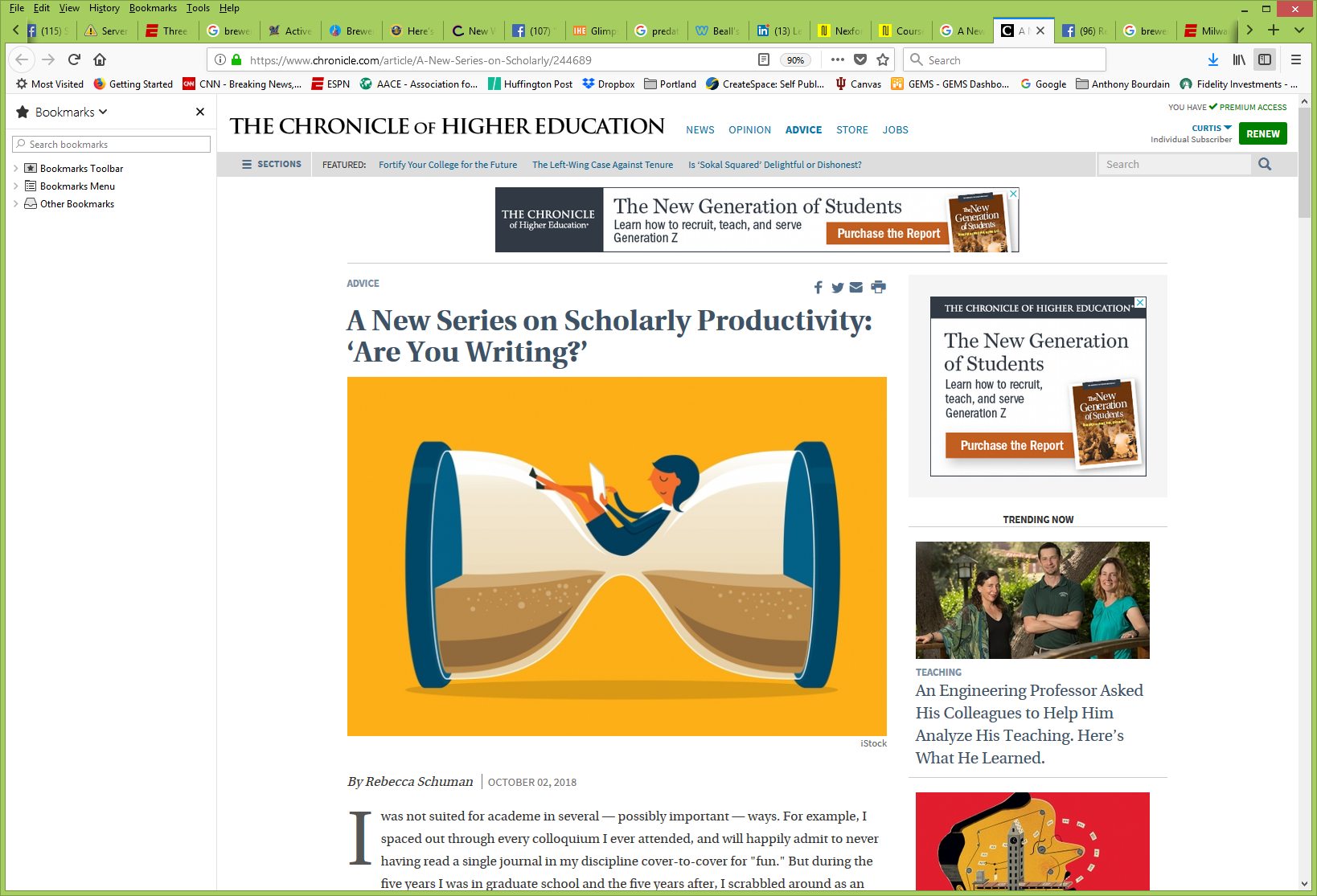 [Speaker Notes: Curt]
19. Share Your Publication Efforts (e.g., Twitter, Facebook, LinkedIn, email, ResearchGate, Academia.edu, etc.)
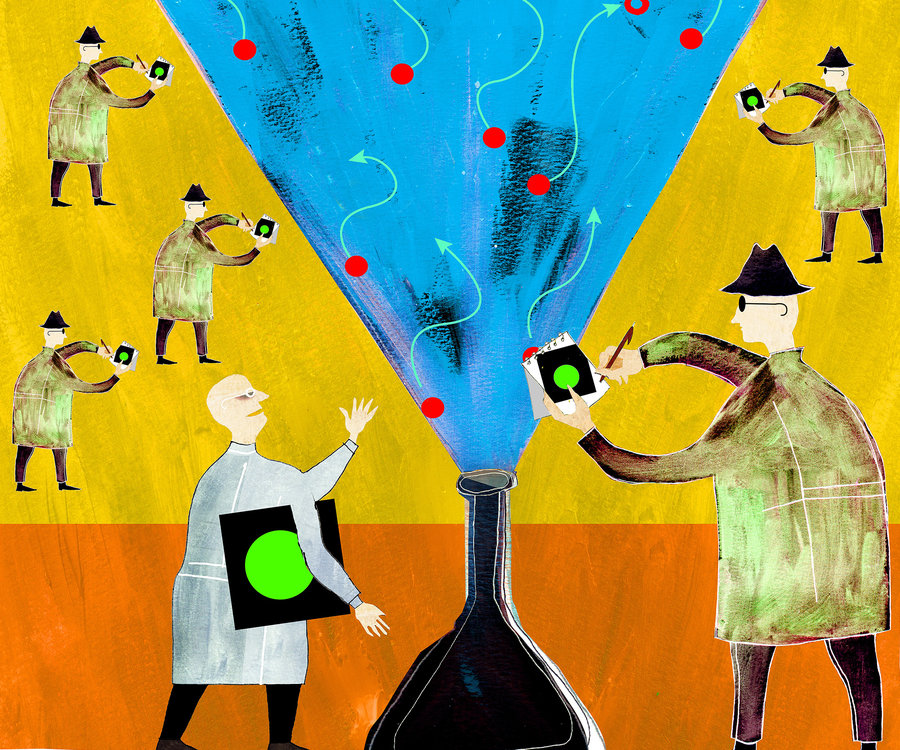 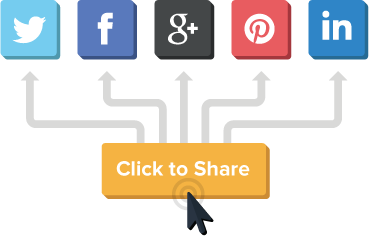 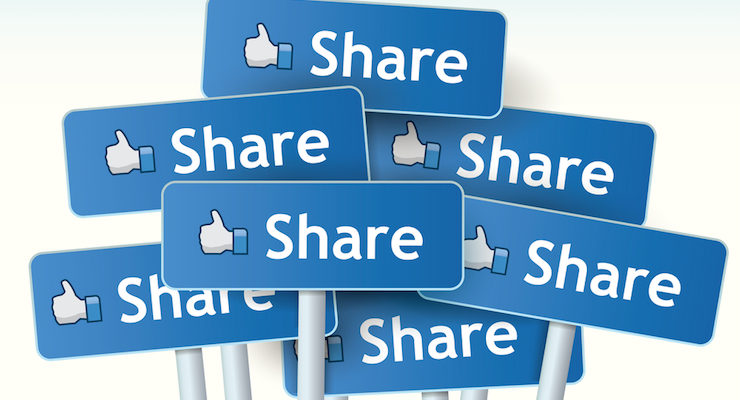 [Speaker Notes: Curt]
20. Celebrate Your Writing Accomplishments with Friends
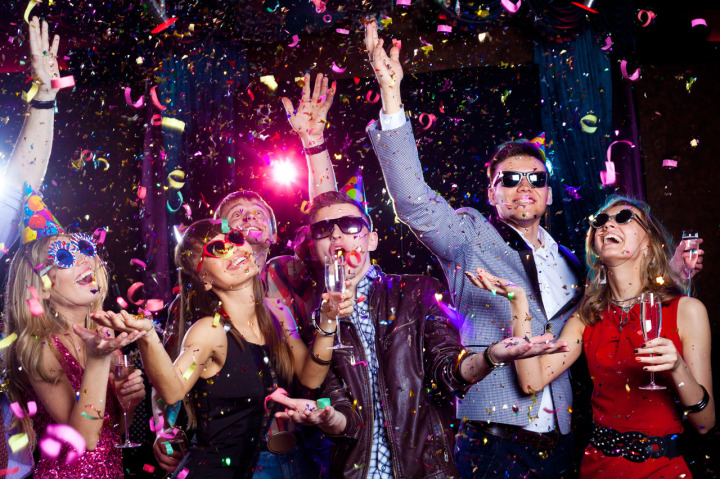 [Speaker Notes: Curt]
You never know where you’ll be celebrating your writing accomplishments…Perhaps right here in KC!
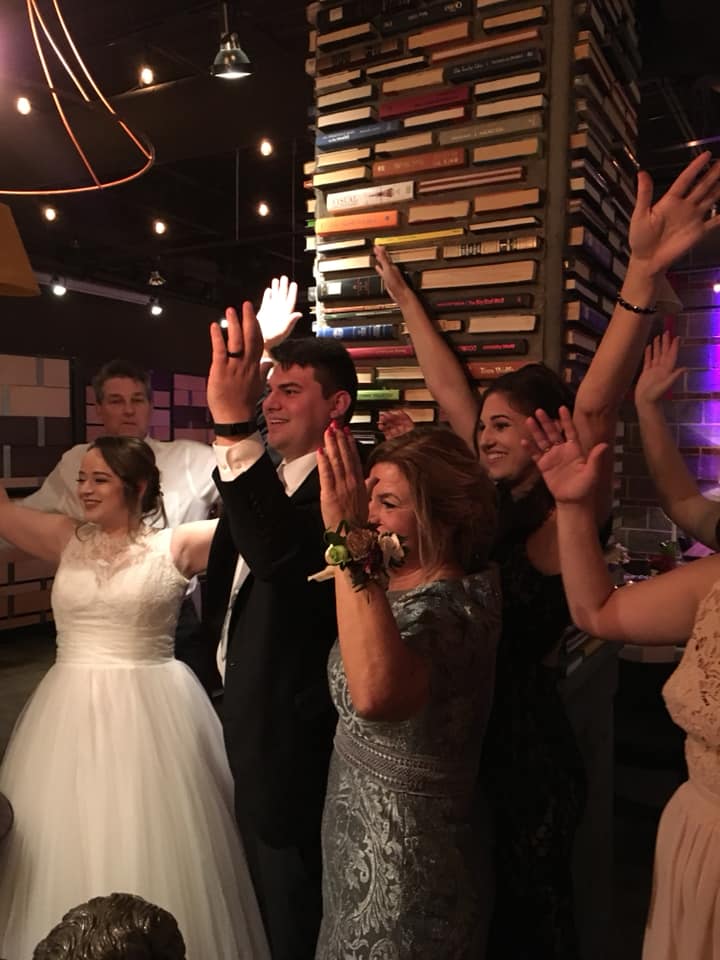 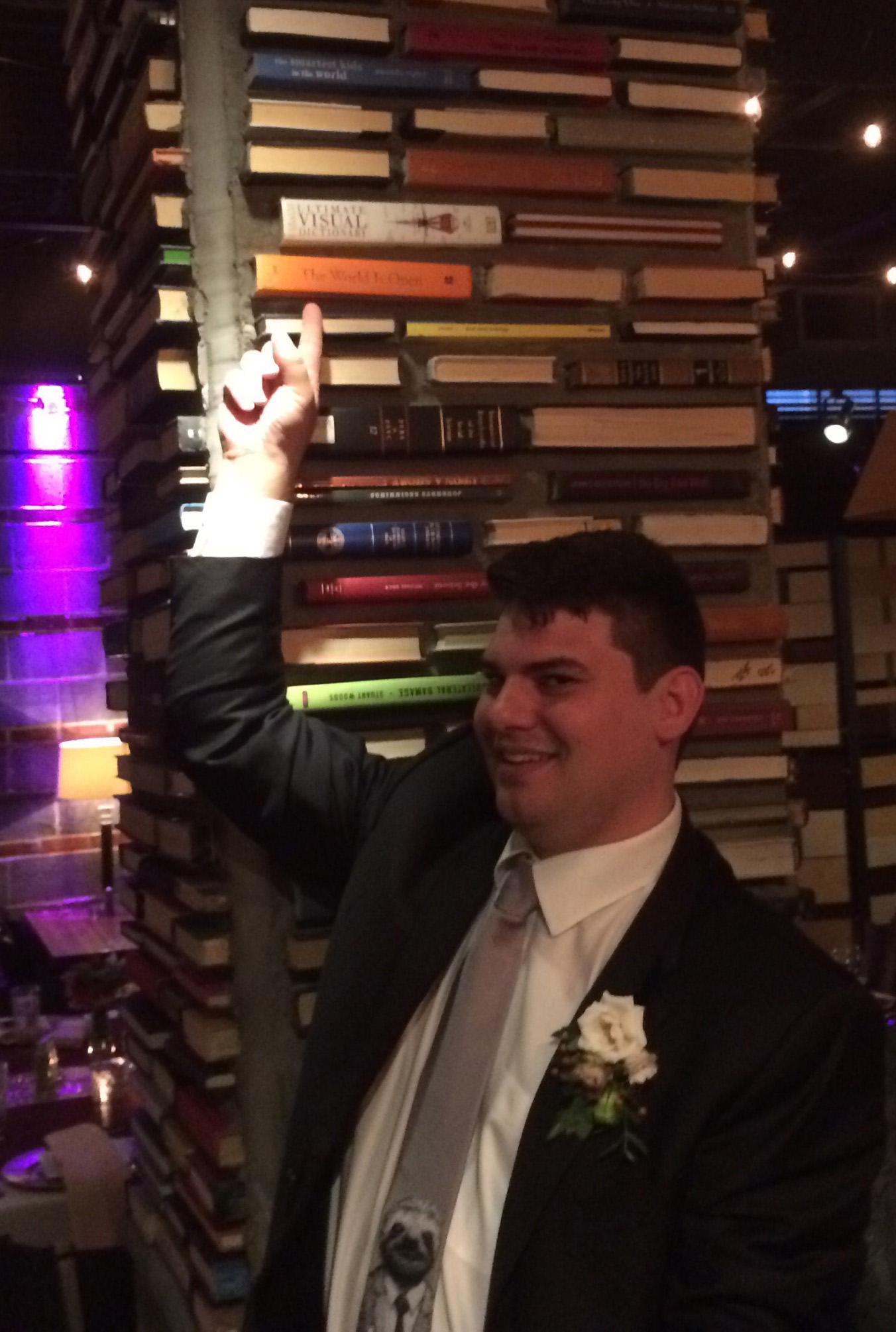 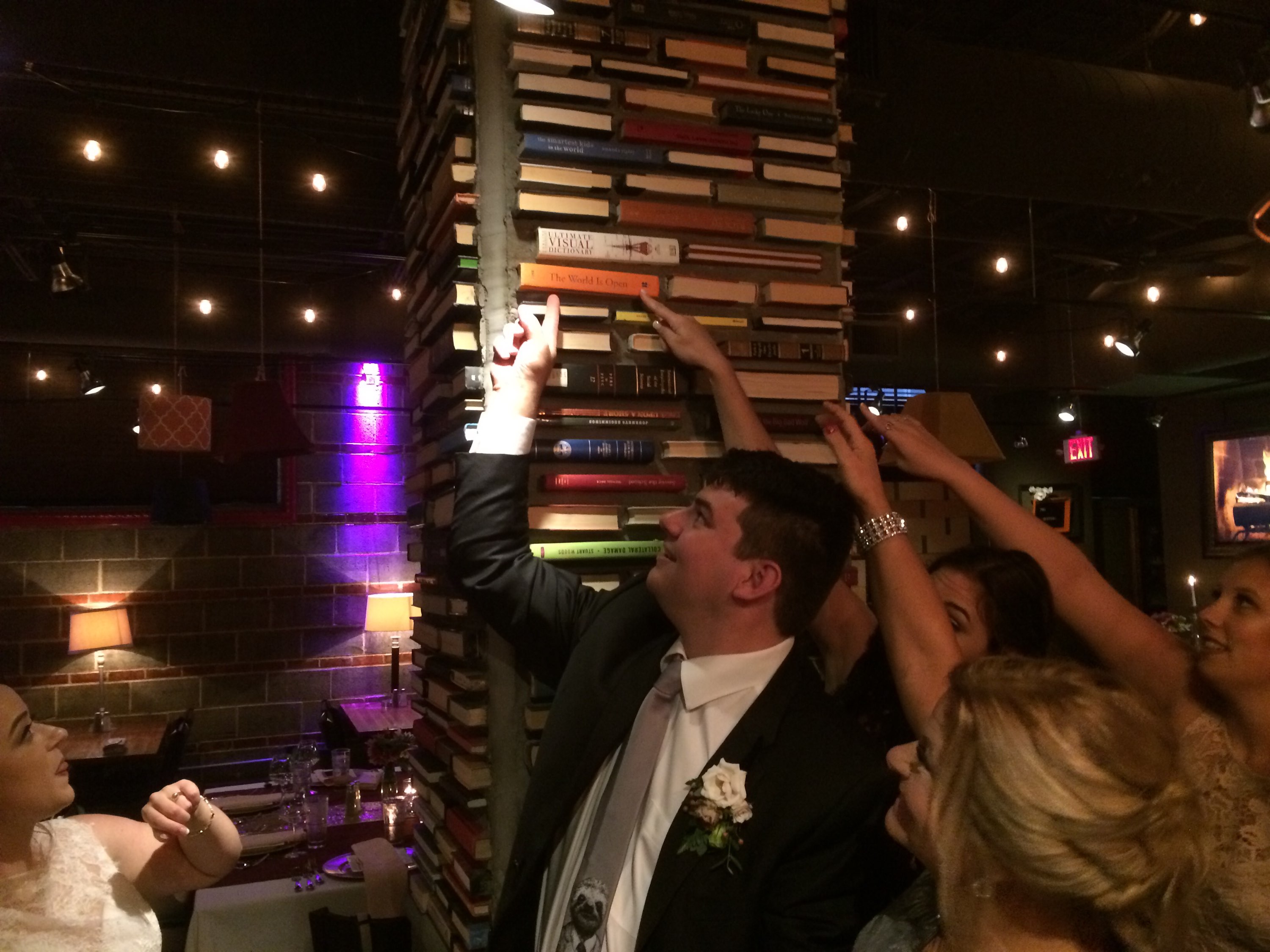 [Speaker Notes: Curt]
Just don’t celebrate too much!
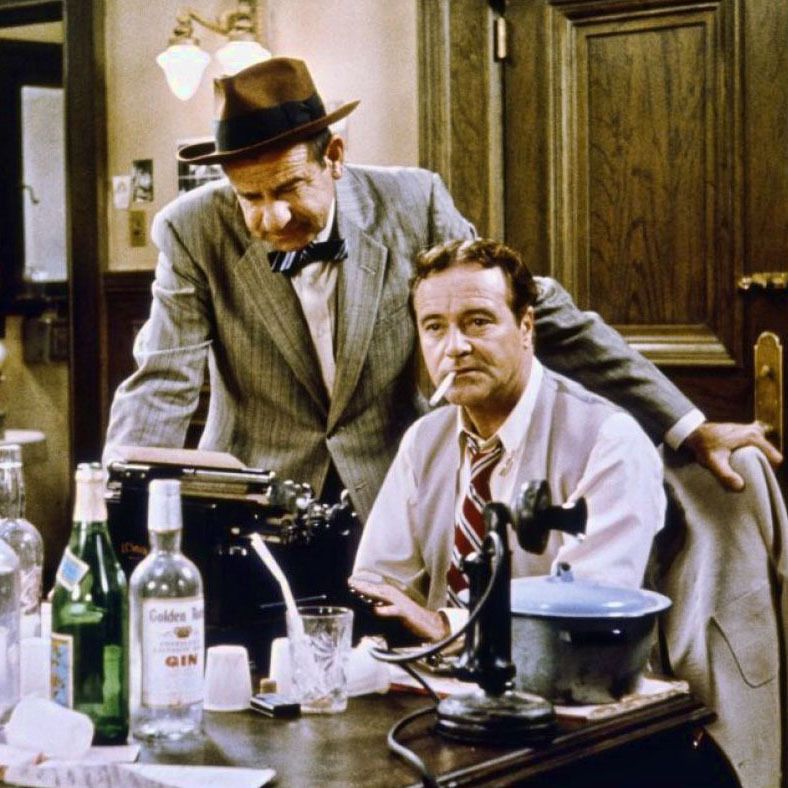 [Speaker Notes: Curt]
Recap 
Publishing as a graduate student: Why? How? And What?
The process for getting published
The process for selecting a journal for publication
Writing tips and insights
Curated resources
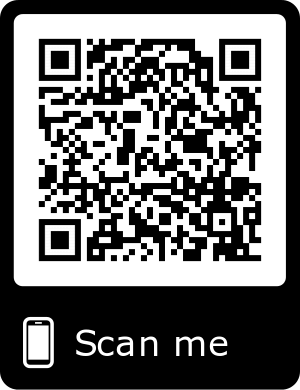 https://tinyurl.com/y9jnonur
[Speaker Notes: Ana

Encourage audience to access the resources on GoogleDoc.]
Thank You!
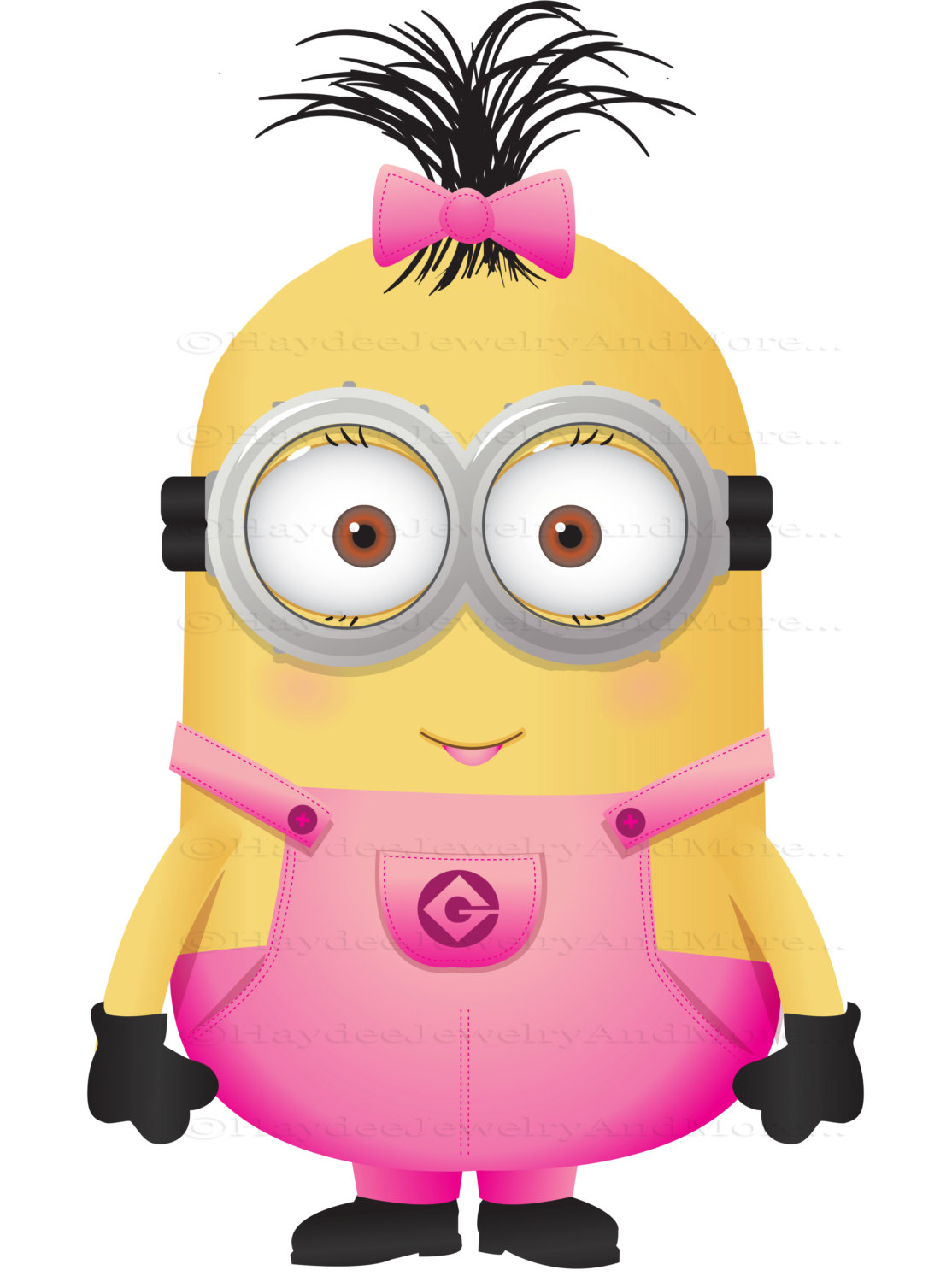 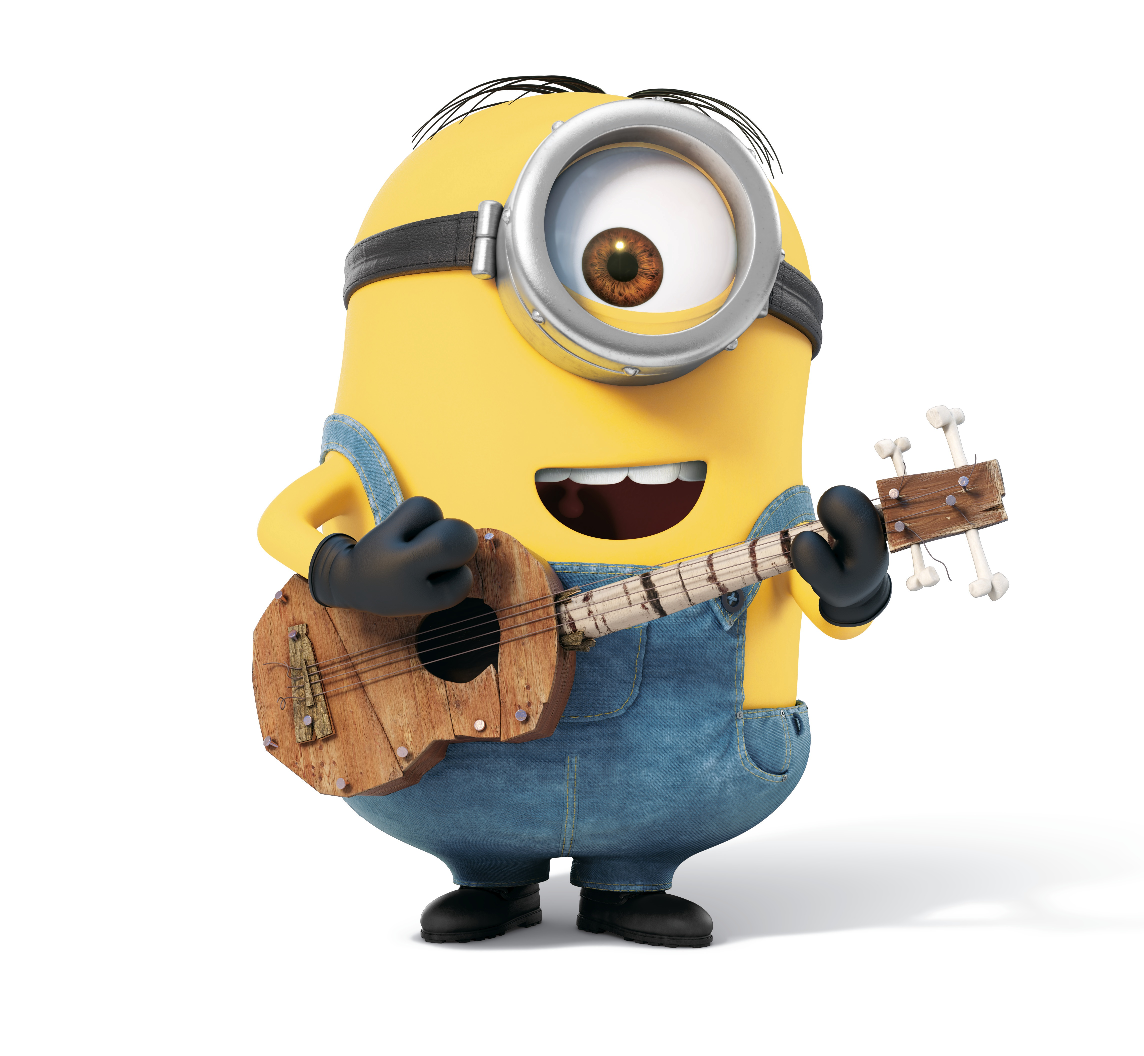 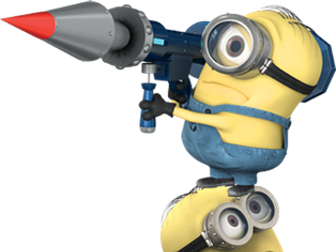 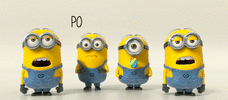 [Speaker Notes: All]